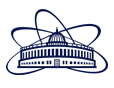 The 2nd China – Russian Joint Workshop 
09-14/09/2024, Qingdao
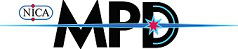 Status of the solenoid assembling
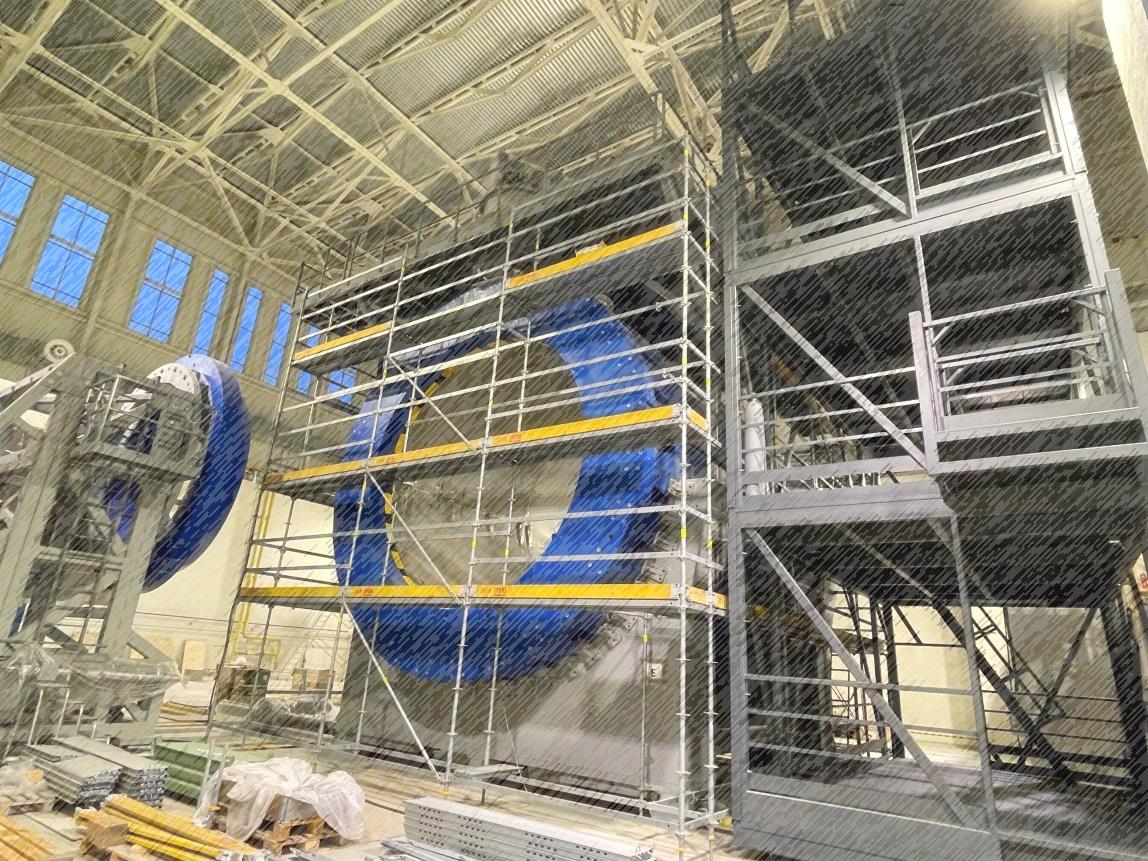 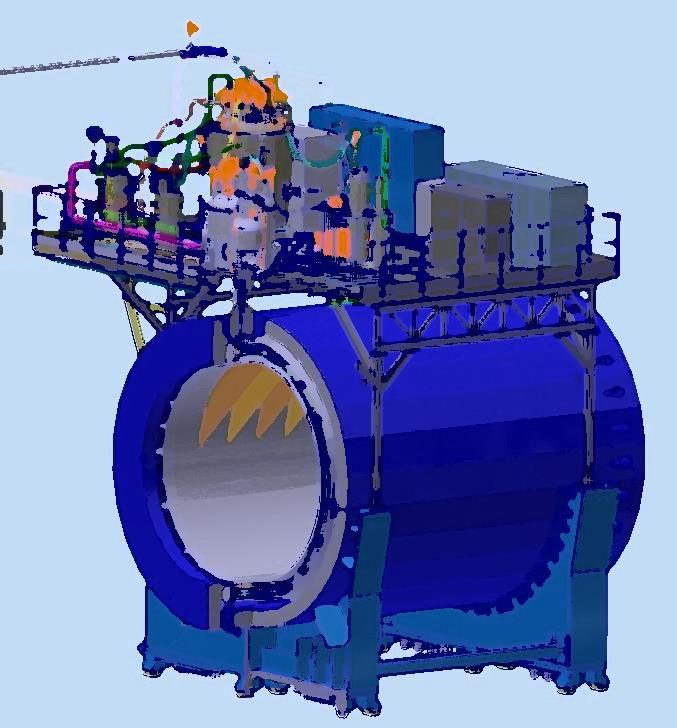 From drawing
to facility
Speaker: K. Mukhin
Plan of talk
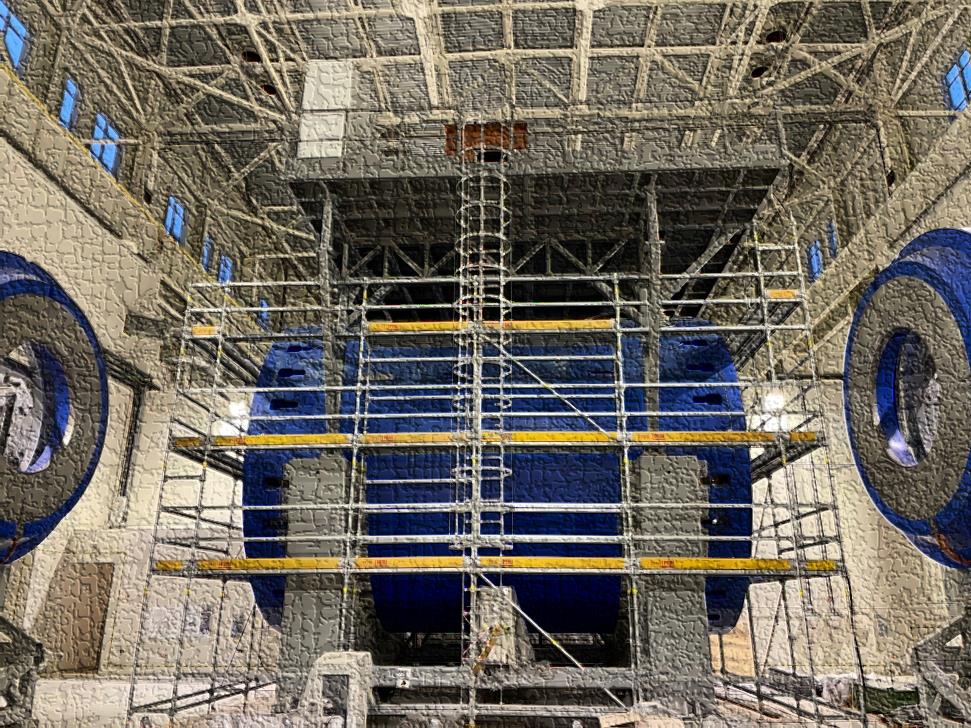 Magnet construction and some parameters
	
Cryogenic infrastructure
	
Conclusion of the first cooling by 72K 

Control and protection system

Timeline
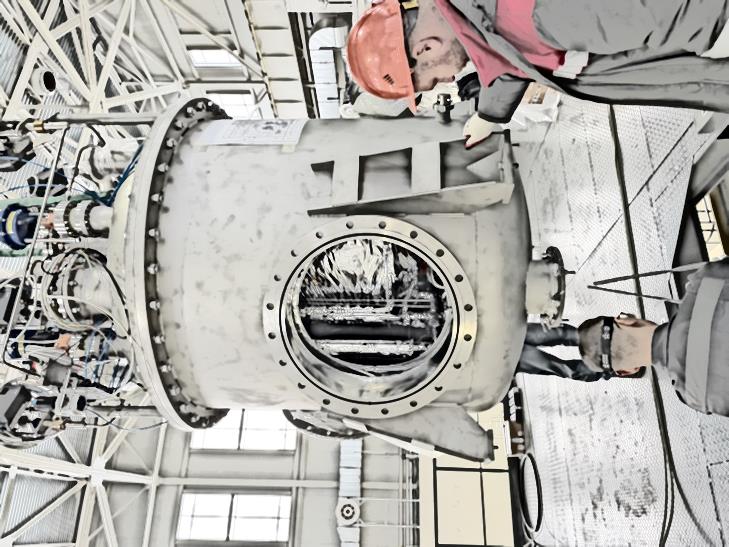 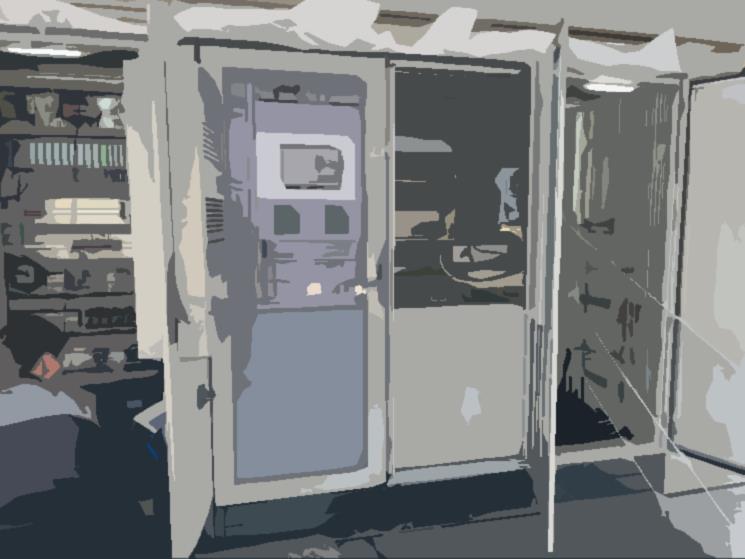 Chapter 1Magnet construction and parameters
MPD in NICA complex
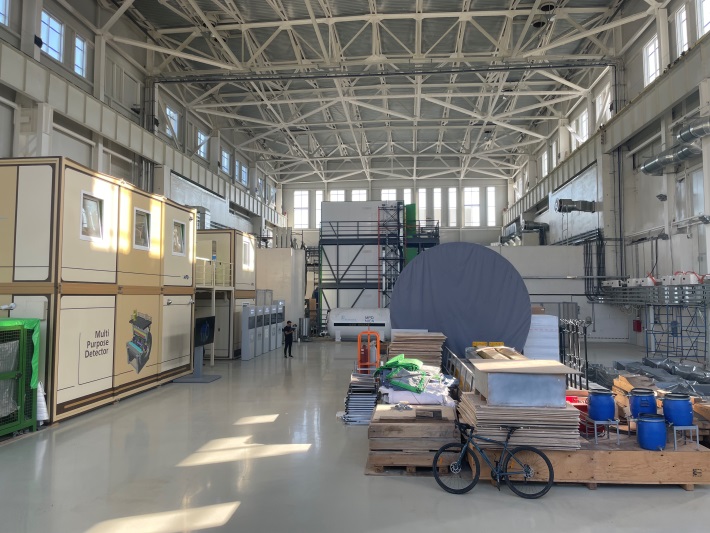 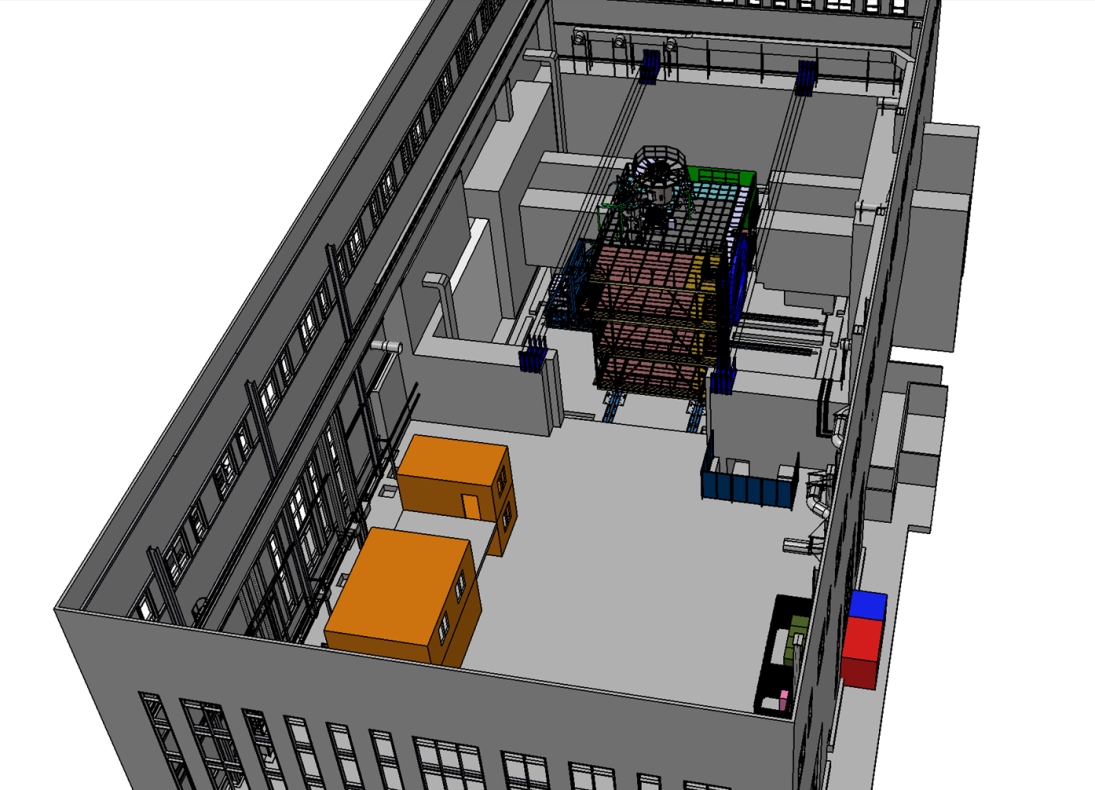 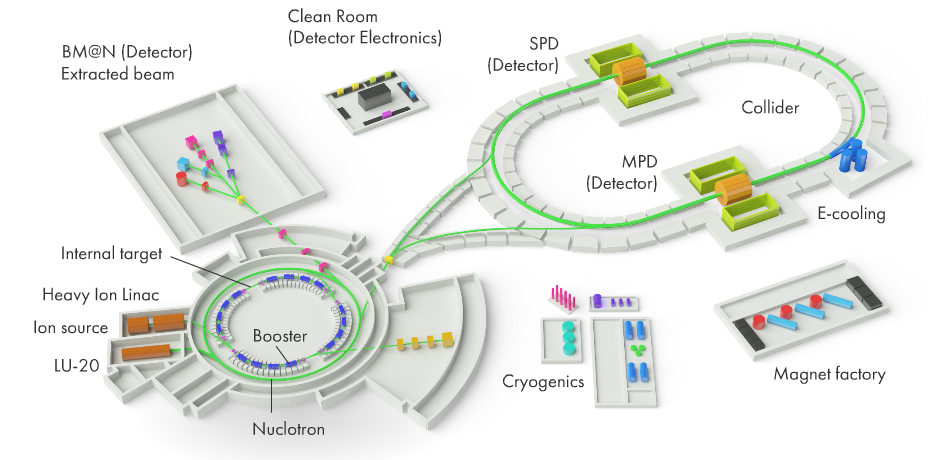 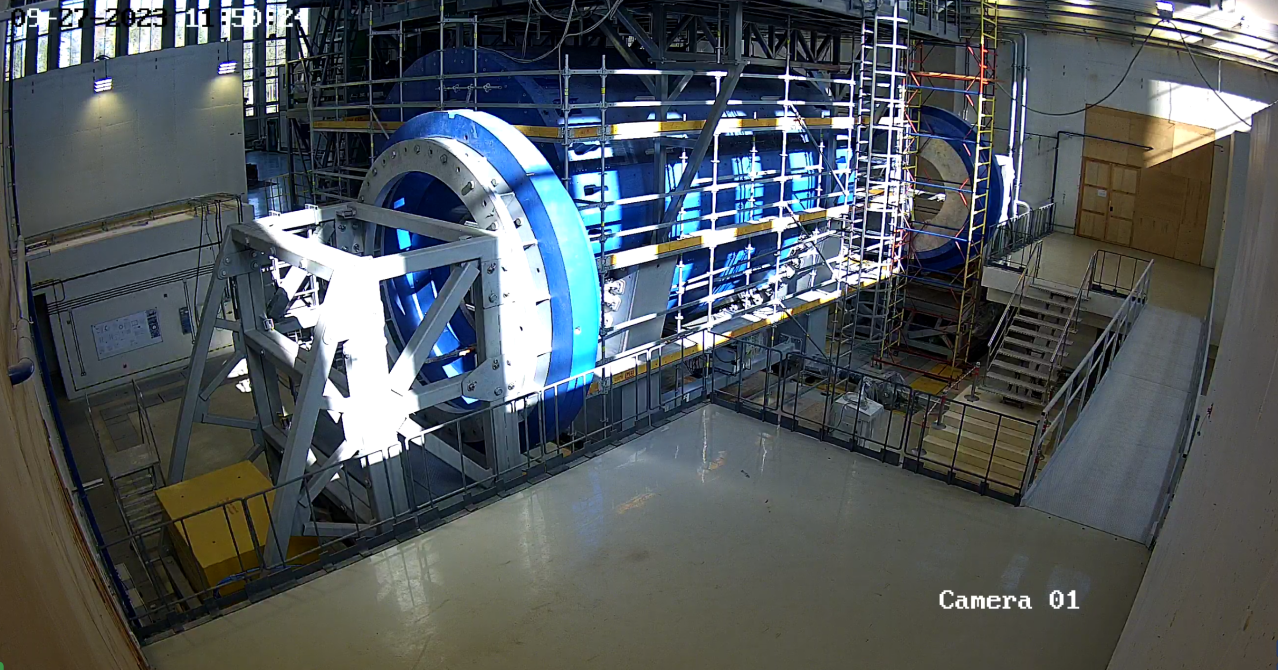 NICA parameters
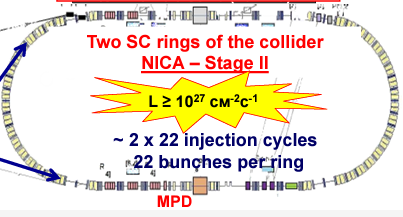 MPD magnet construction
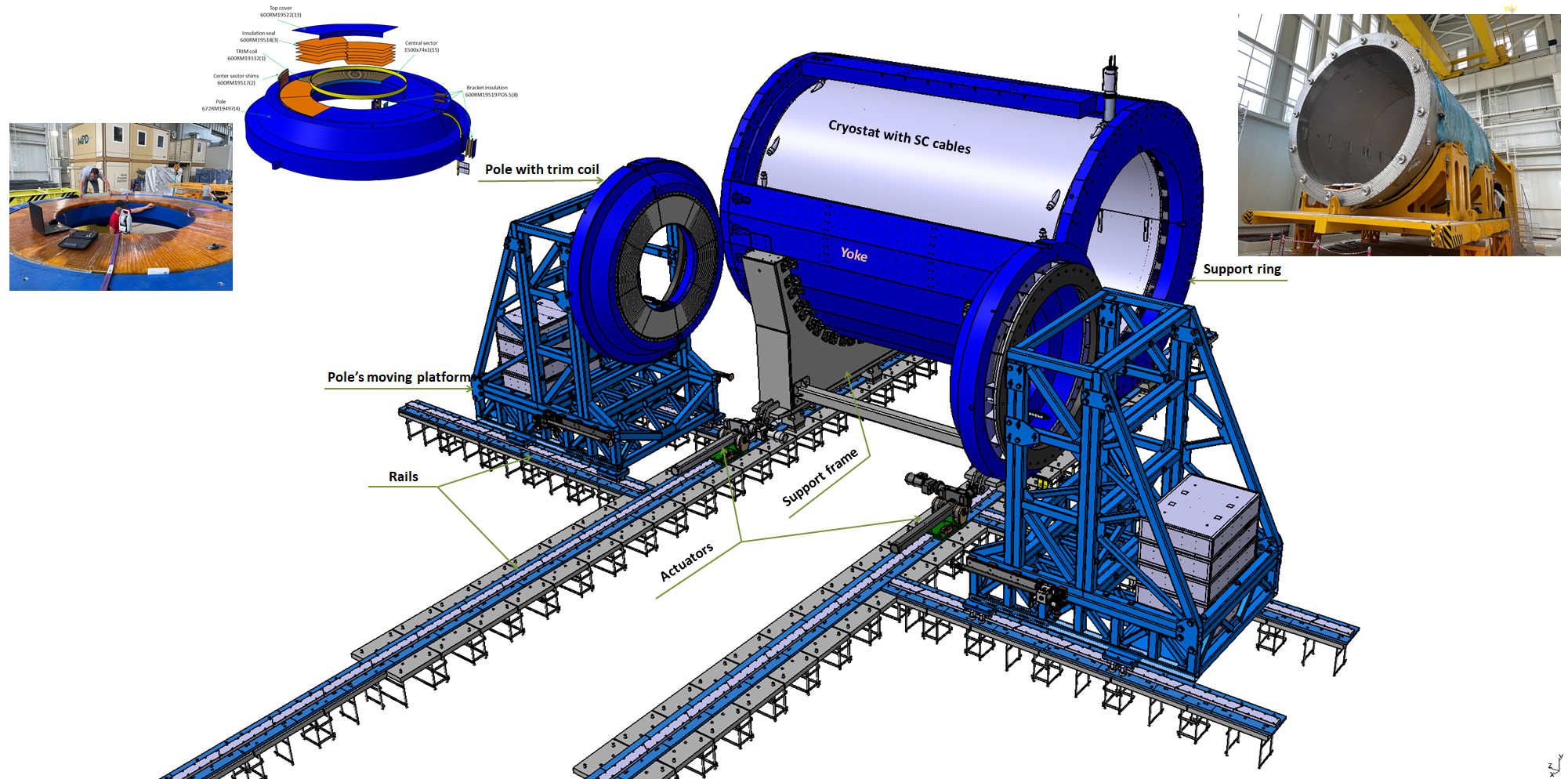 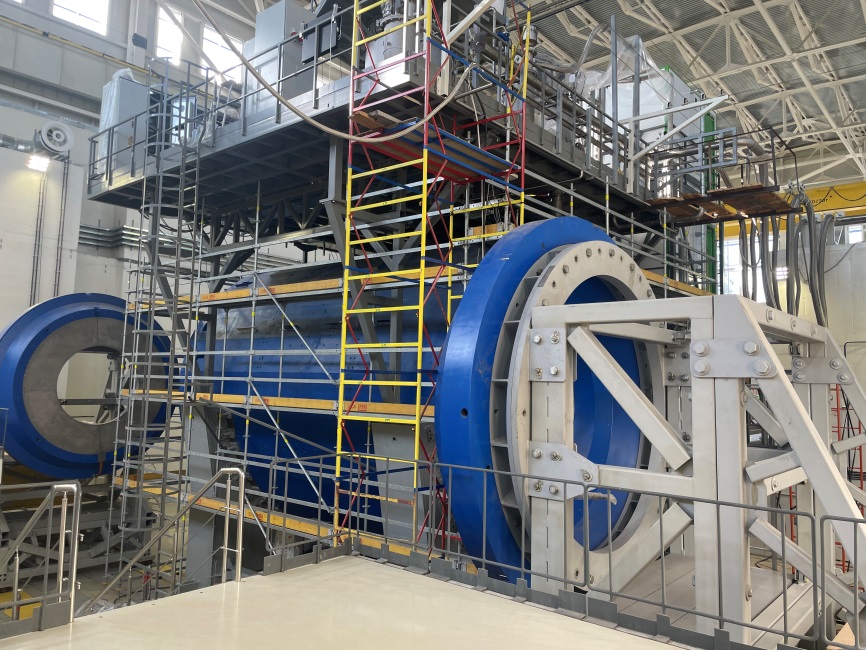 Possibility of magnet moving
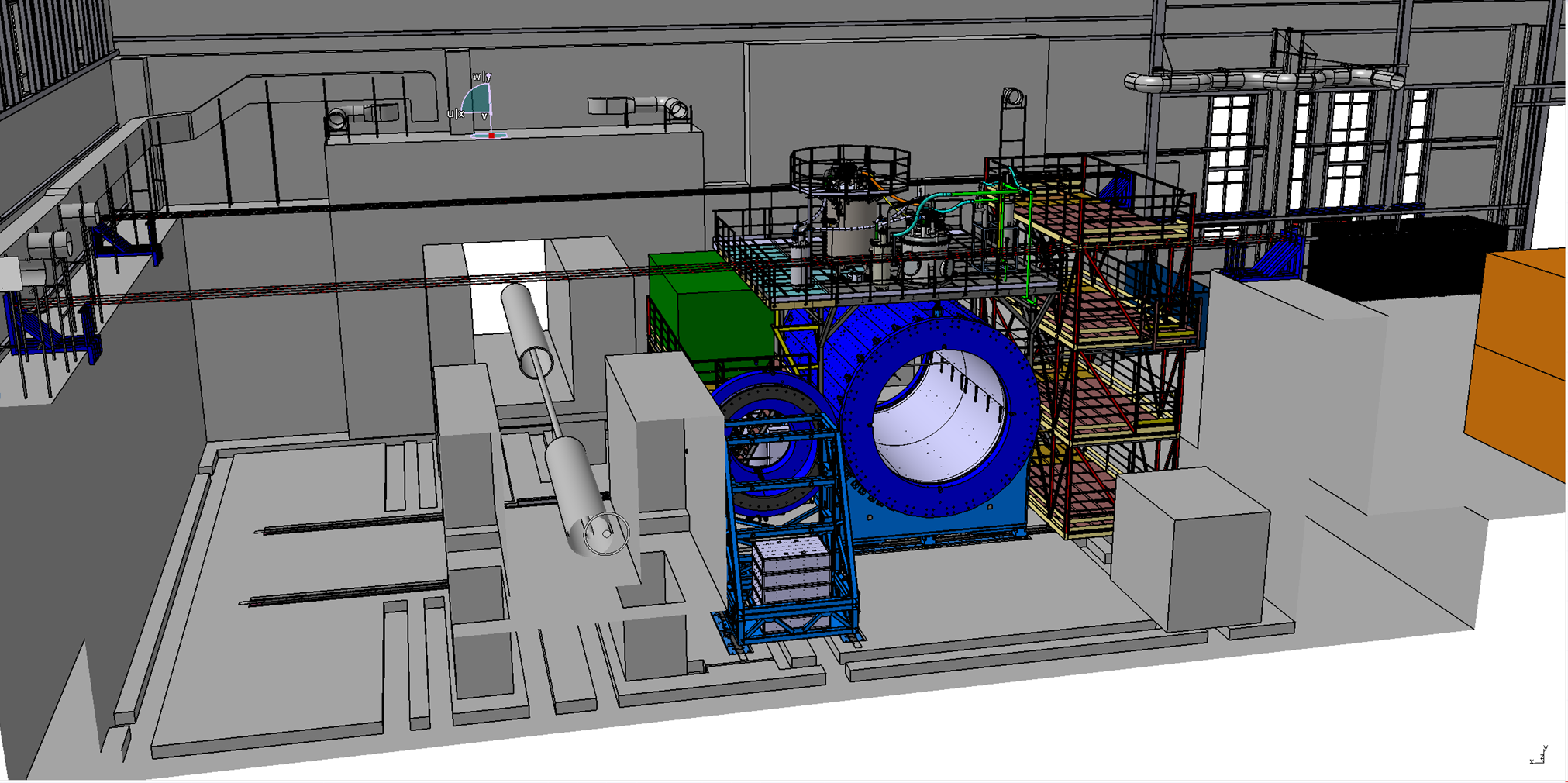 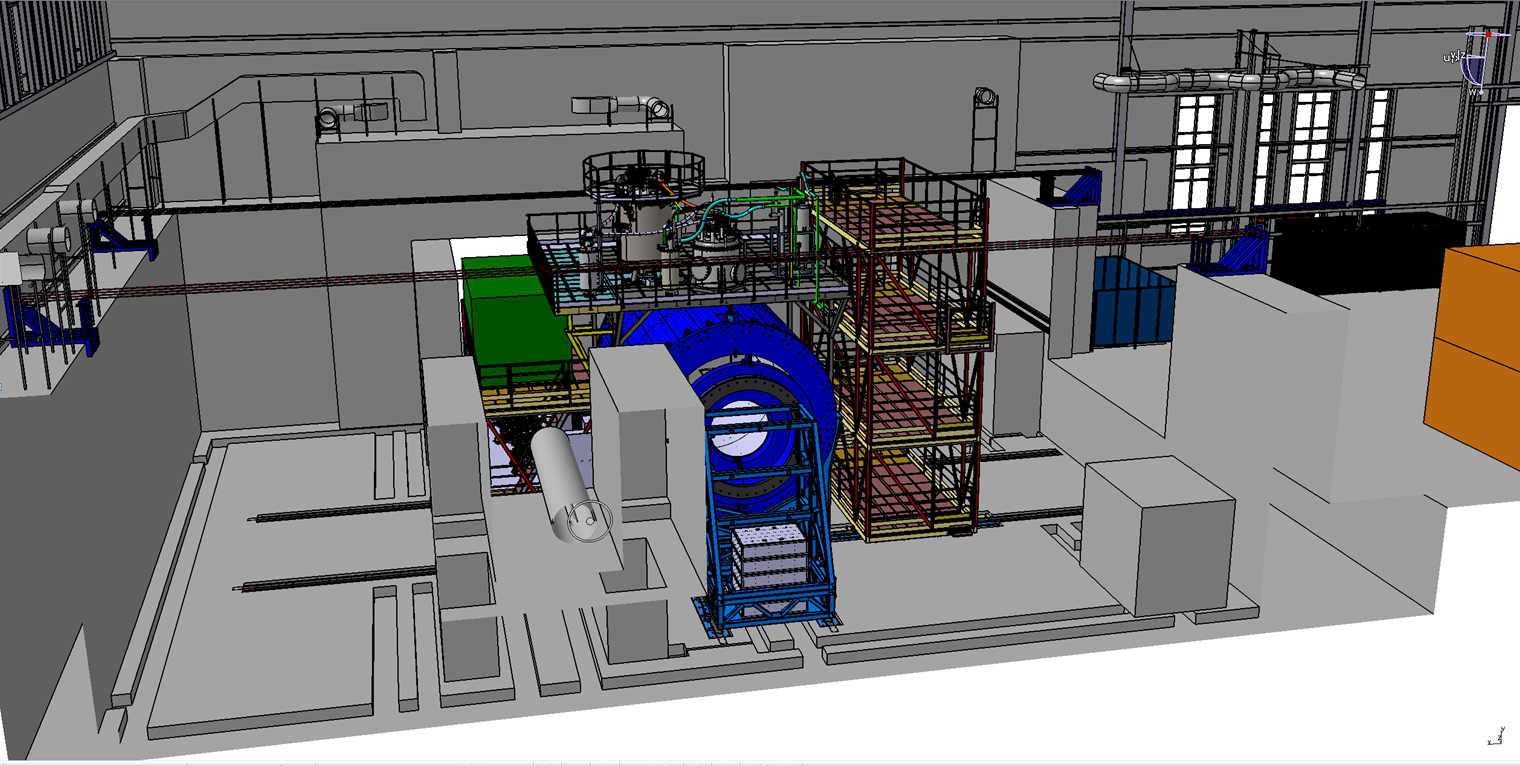 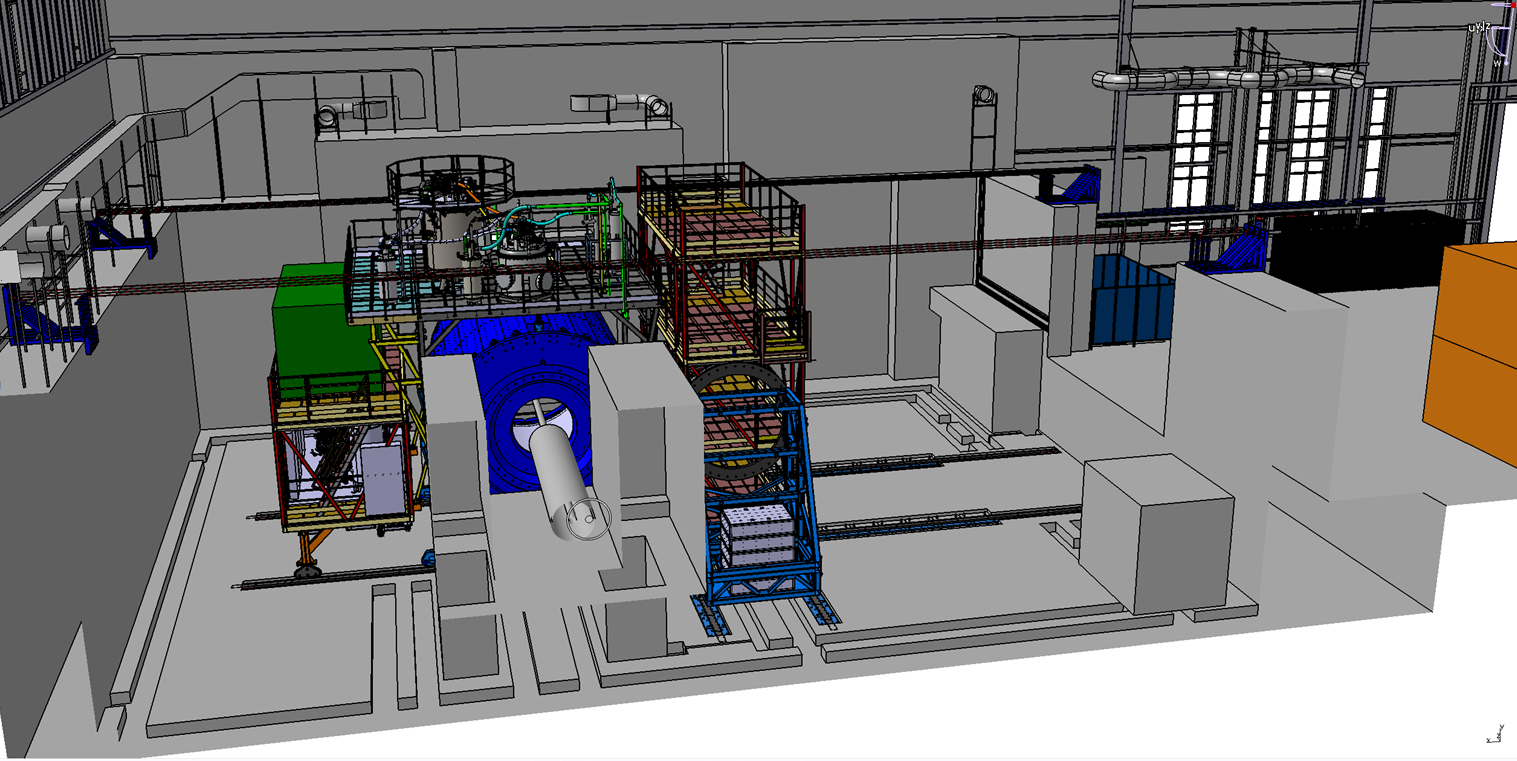 Three main position

Assembling position
Trim coils installation position
Beam position

Distance – 12 m
Moving time about 5 hours
Speed  2 – 3 mm/s (for the final step 0,4-0,5 mm/s)
Solenoid construction
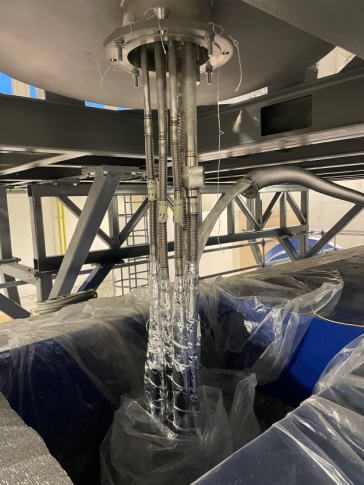 Solenoid with vacuum jacket
Solenoid without vacuum jacket
LN2  shield
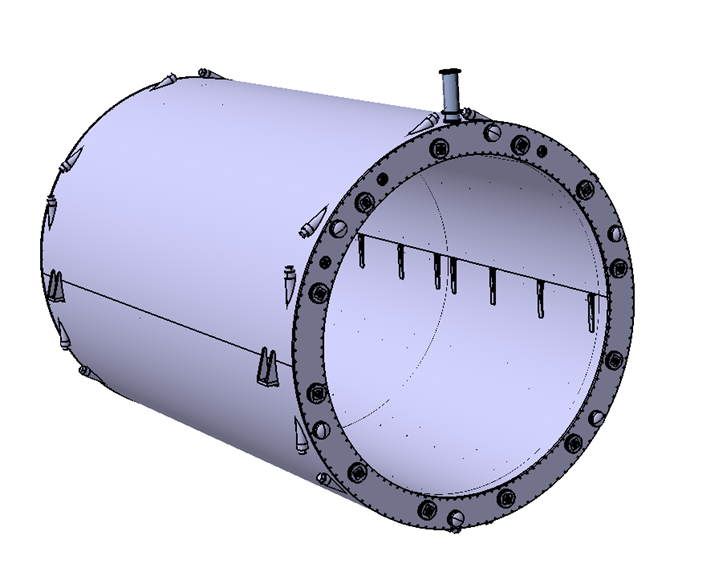 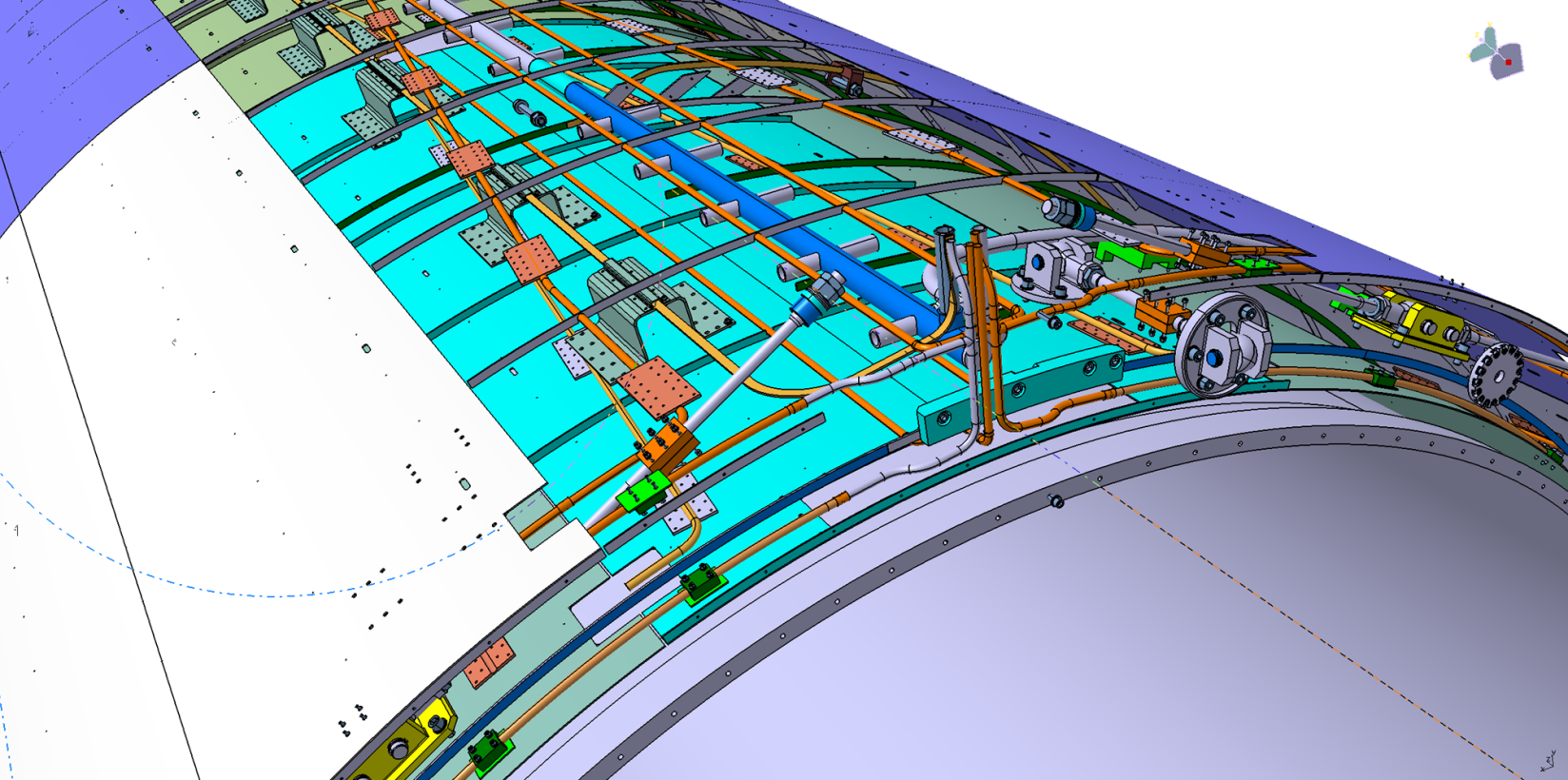 4, 5
9
3
Parameters of solenoid
Vacuum jacket
Vacuum jacket (10-5 Torr in warm mode)
LN2 thermal shield (80K)
Cold mass (support cylinder for SC cables)
Superconductor cables (3 parts) total length 27 km, NbTi  in pure aluminum matrix.
Cooling LN2 and LH pipes (cimmny area)
6. Number of turns – 1674
7. Operation temperature 4,5 – 5,5 K
8. Operation current / Rated induction – 1,79  A / 0,5 T.
9. 12 Radial and 6 axis cold mass suspensions
10. Total heat gain – 1056 W
Inner diameter is 4656 mm
Outer diameter is 5443 mm
Length is 7910 mm
Superconductor cable
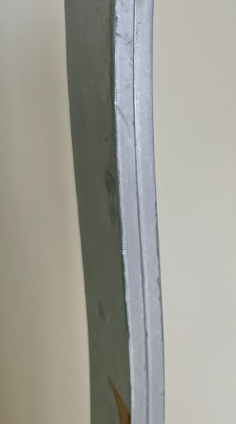 Original SC cables for MPD
Winding and tests of SC cable in ASG
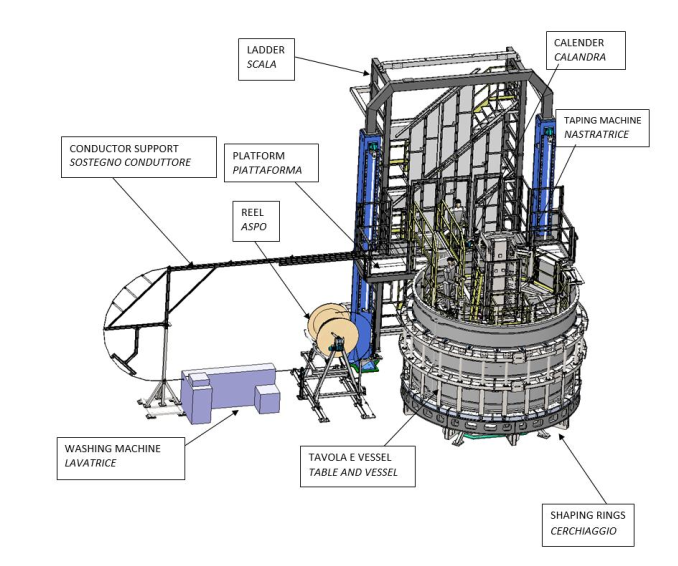 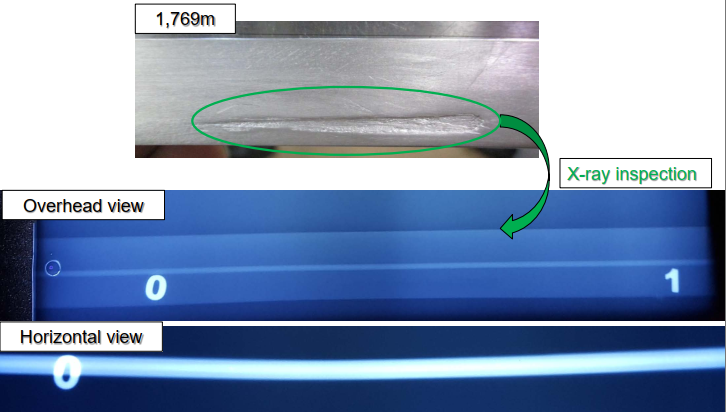 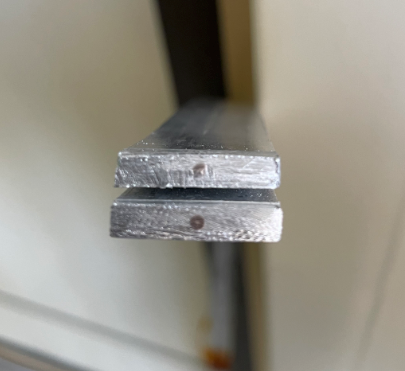 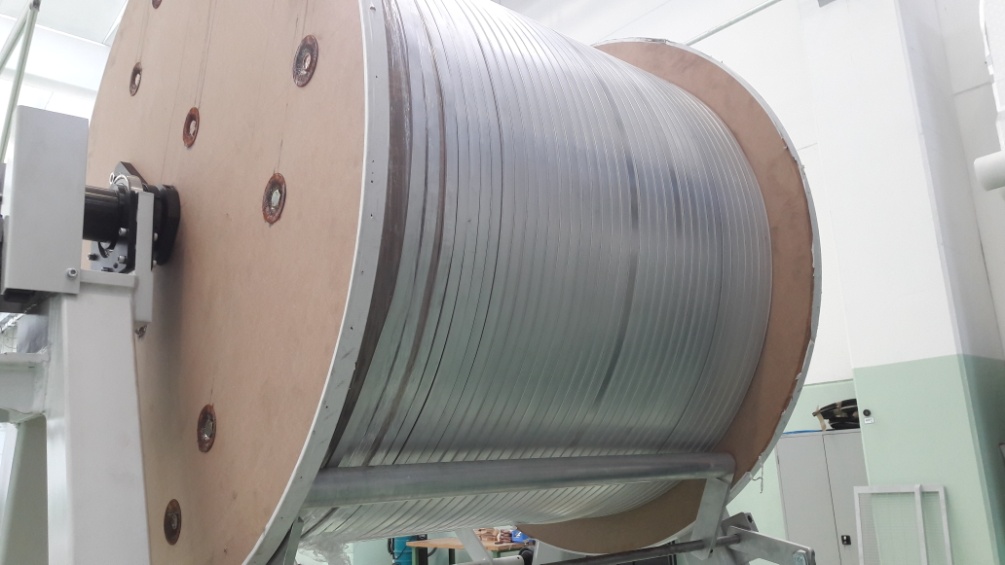 SC cables parameters
SC Materials – NbTi/Cu.
Cable composition  is pure aluminum matrix (4,1 x 20 mm) and inside string of Cu/SC ratio 0,9/1 (d – 1,5 mm).
Insulation – kapton tape, glass tape and epoxy resin. 
Critical current (1,2 T, 4,5 K) – 6,9 kA
Cable length  - 27 km.
Cable weight – 6,3 tons
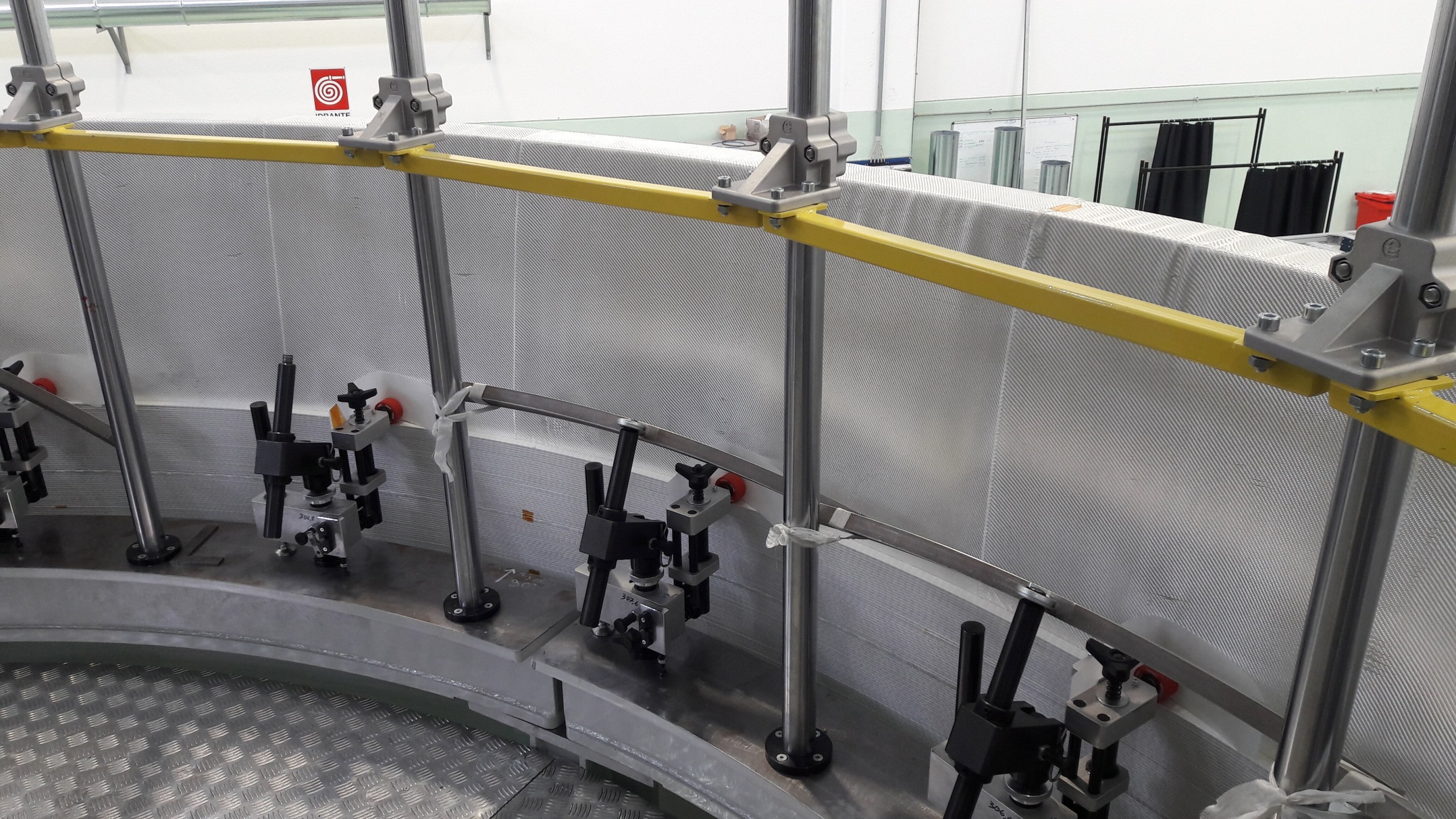 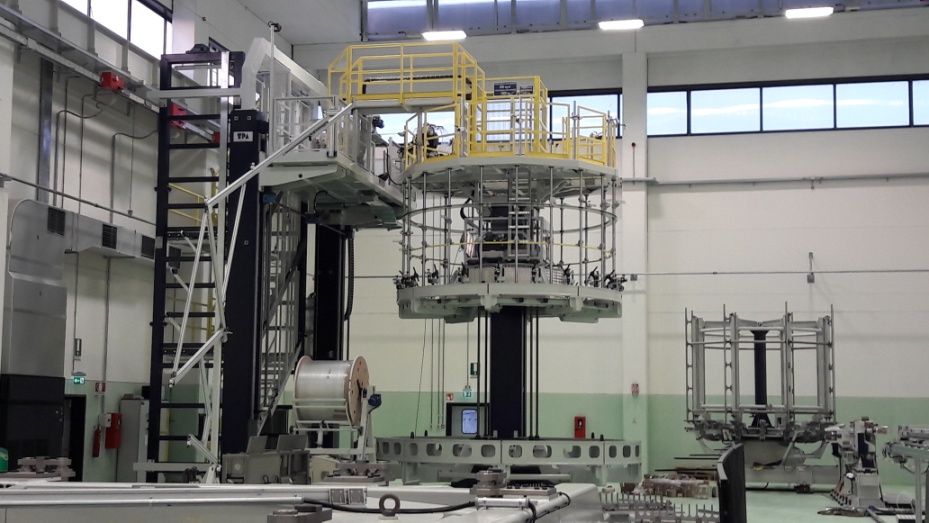 Suspension system of cold mass
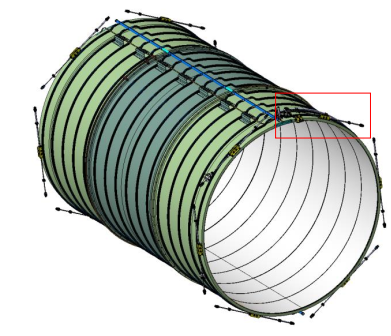 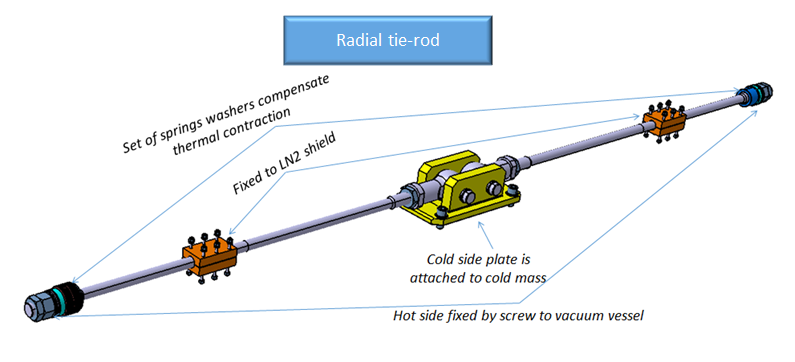 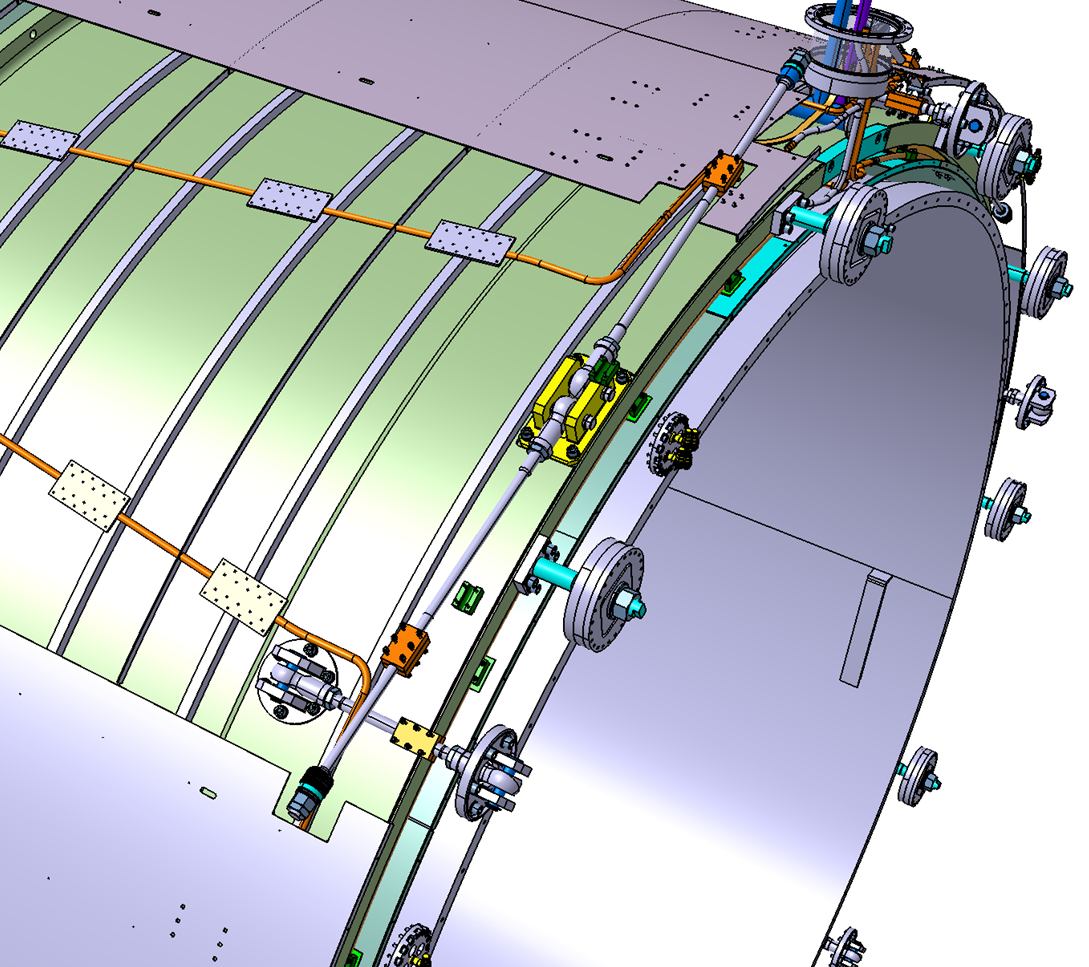 Suspension system consist of 6 axils and 12 radial tie-rods.

Axis tie-rods – fixed cold mass from moving in axis direction 
Maximum force of tensile/compressive is 240/89 kN. Safety factor is 4,3.

Radial tie-rods – supporting a cold mass inside vacuum vessel.
Safe against shear + bending with the sizing load of 50 kN. Safety factor 1,8.
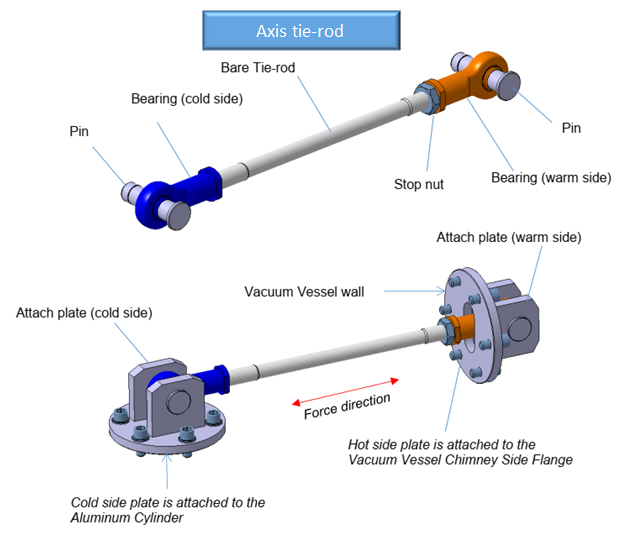 Vertical axis position and verification
Solenoid (vacuum vessel)
Cold mass with SC cables
Yoke
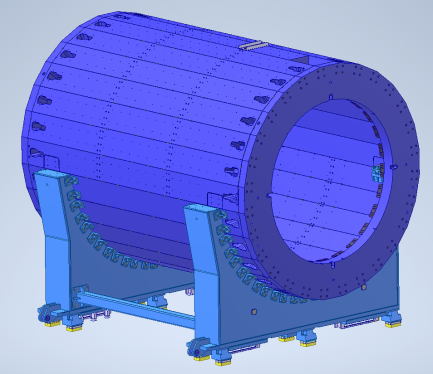 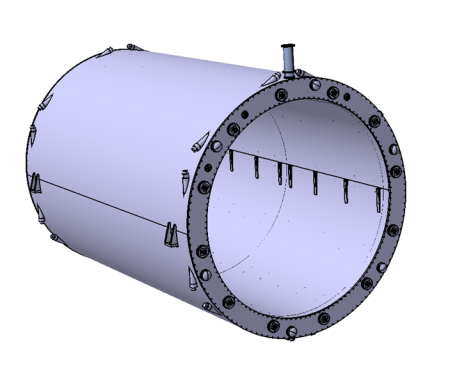 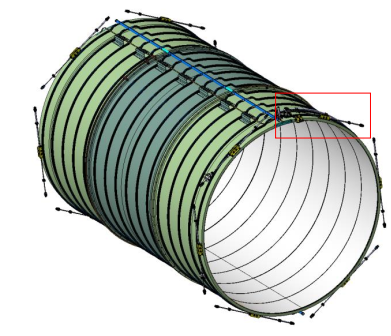 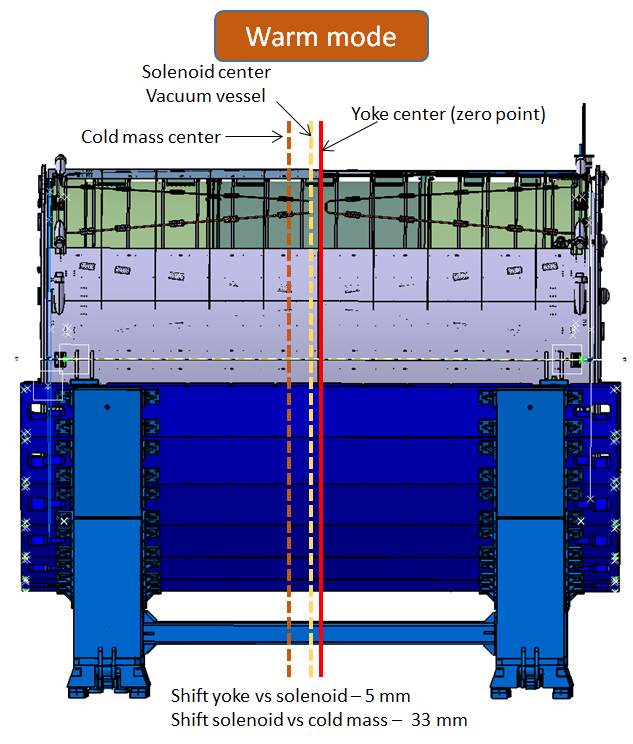 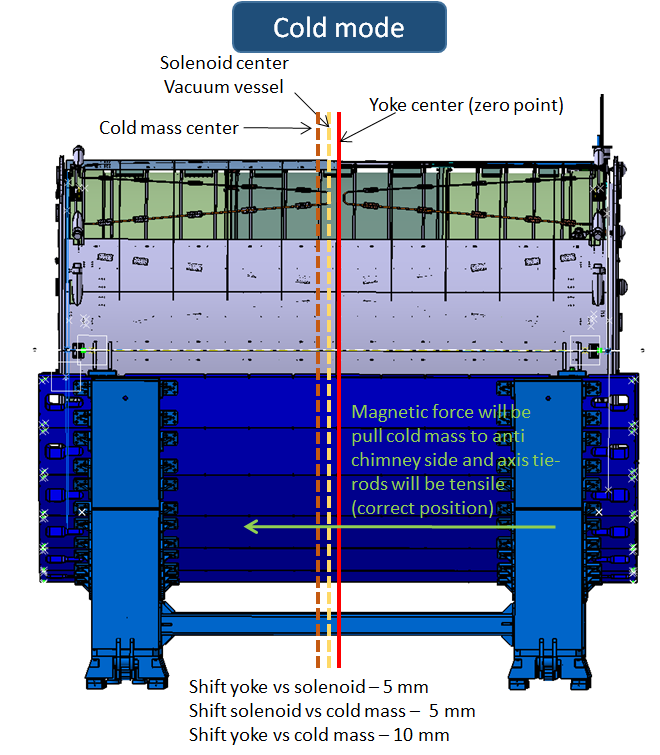 Computing simulation
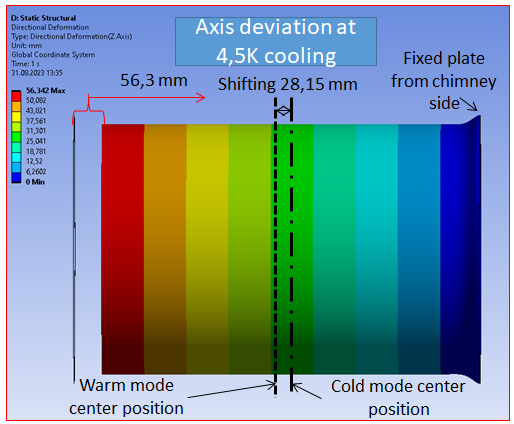 Chapter 2Cryogenic infrastructure. Conclusion of the first cooling by 72K .
Cryogenic infrastructure
Control Dewar 
Refrigerator
NTCS (Nitrogen temperature correction system)
LN2 and LHe heaters 
LHe pipe 
Cryogenic flexible connection pipes
LN2 Tanks (2 pc) 
LHe Tanks (2 pc)
LN2 transfer pipe 120 m 
Warm pipes for He, N2 and instrumentation Air 
Flexible warm pipes 
Support system for flexible pipes 
Temporary pipes for cooling by temporary scheme
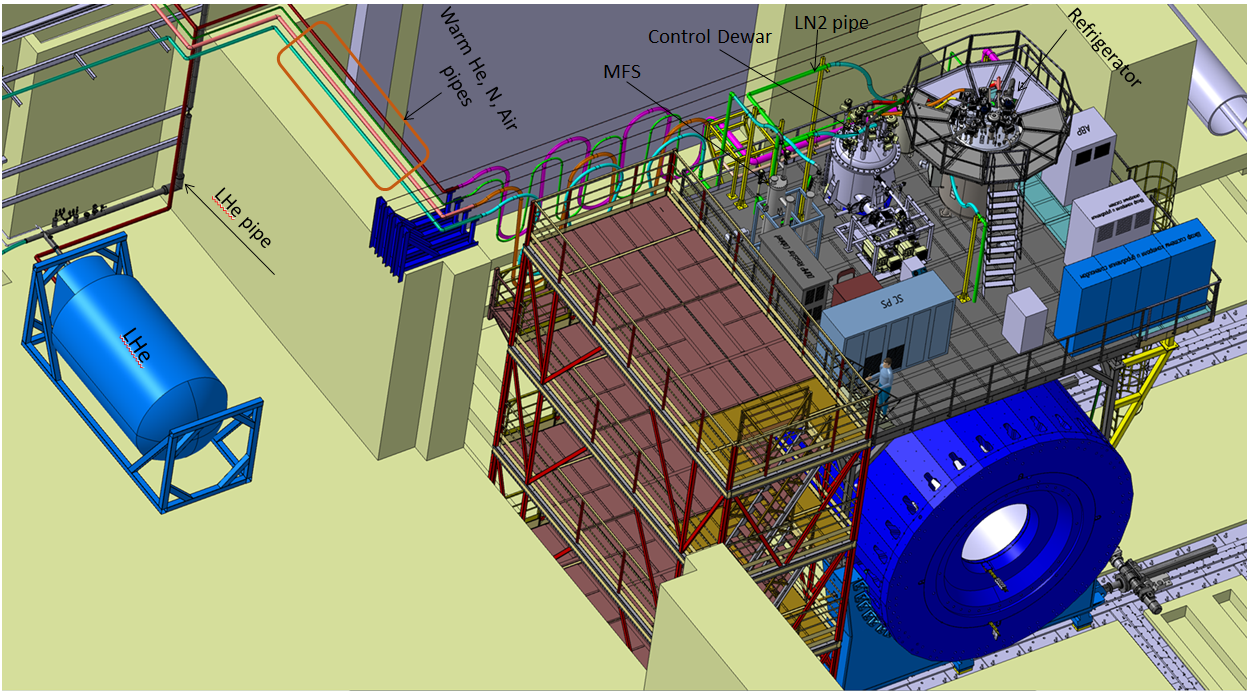 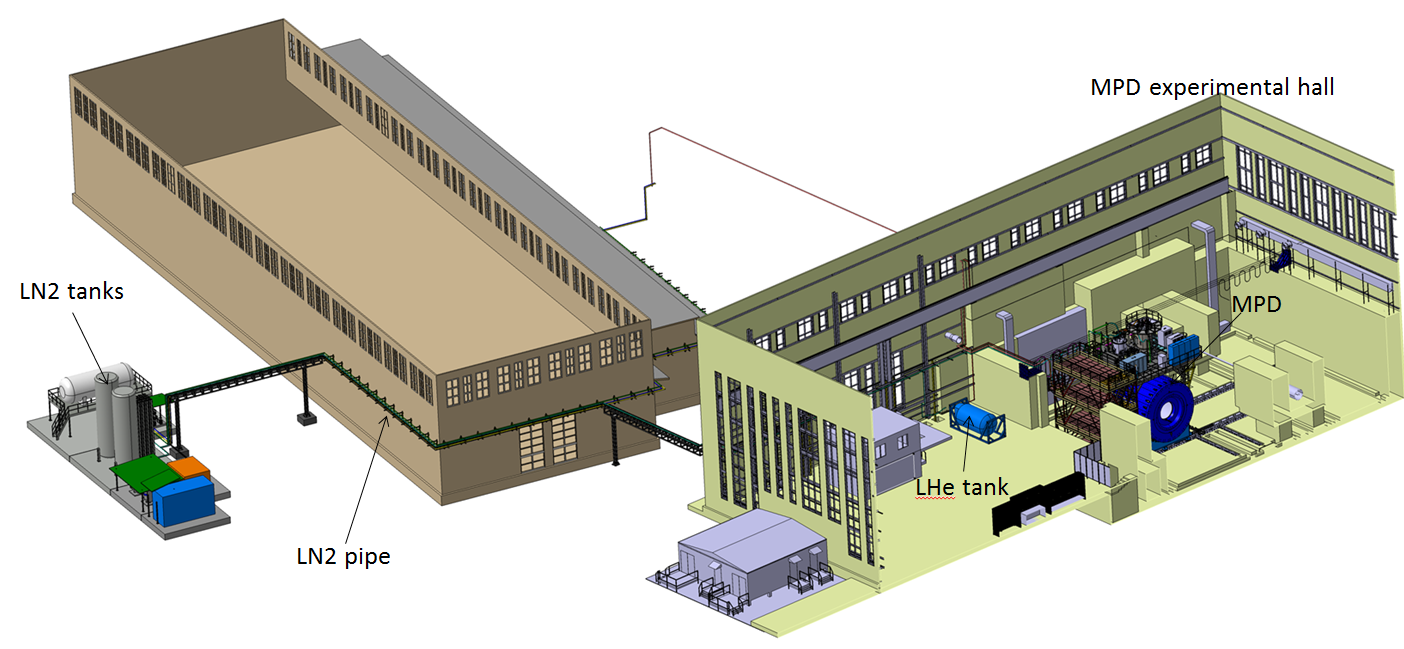 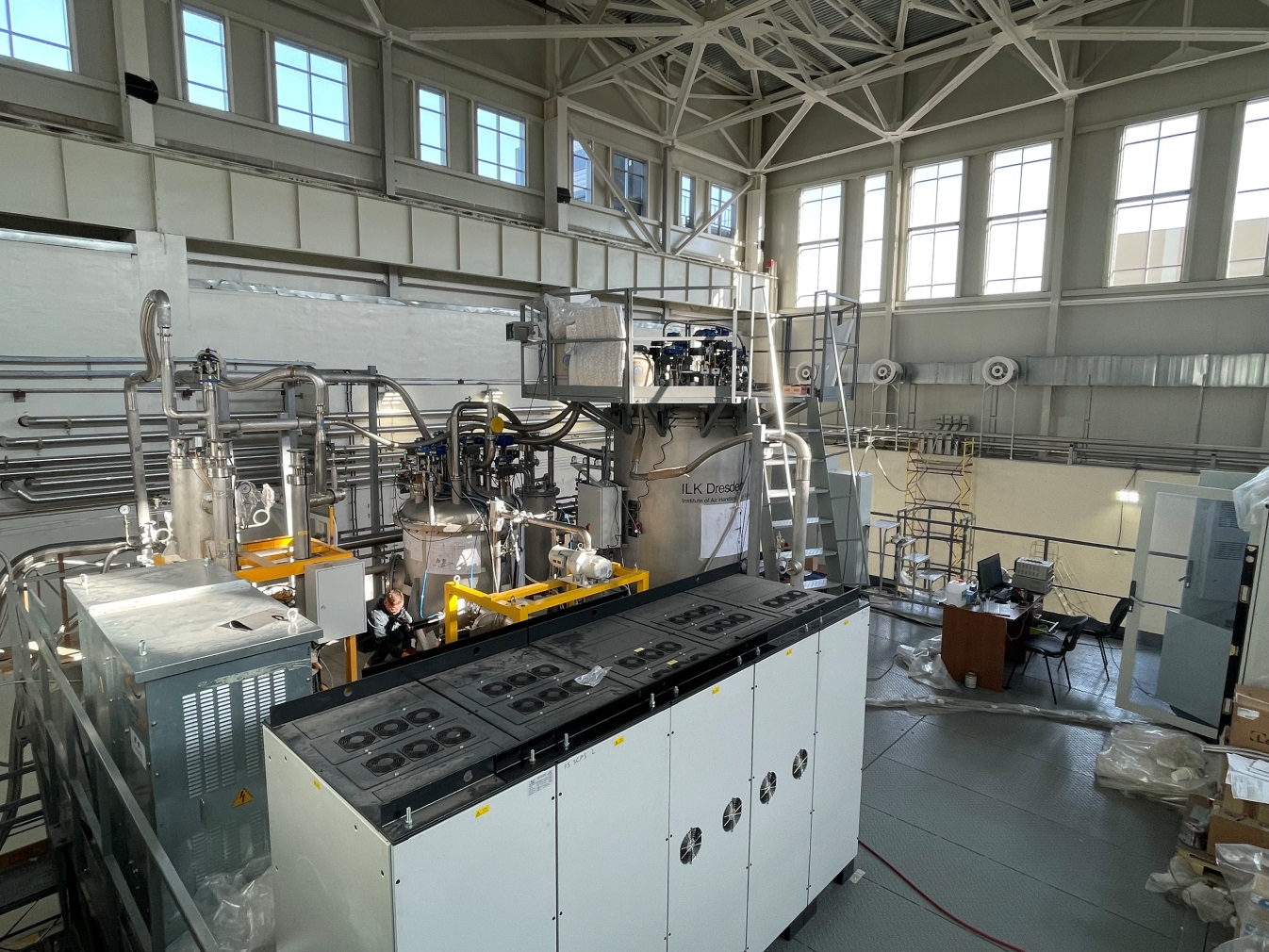 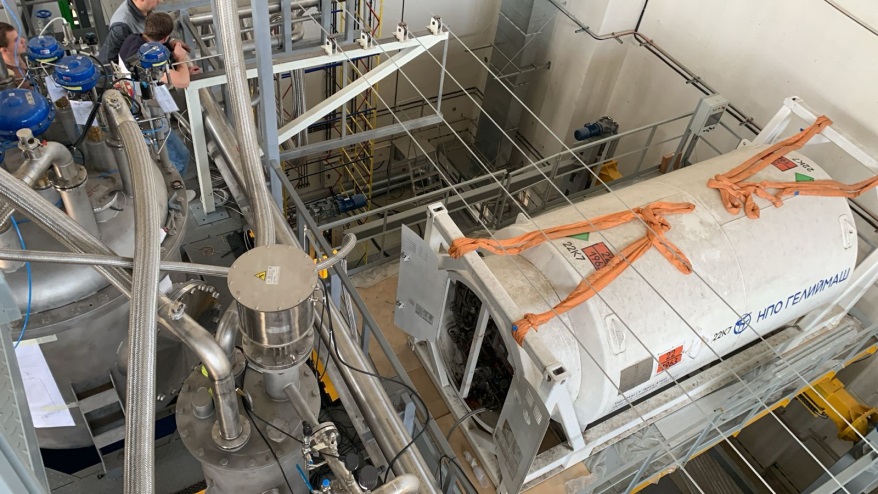 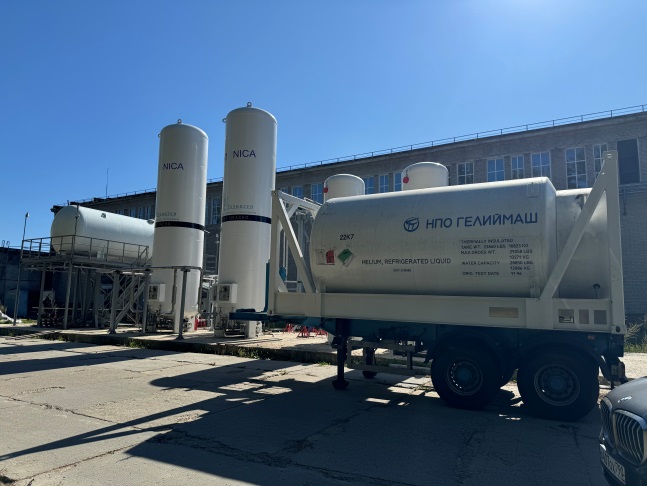 Control Dewar
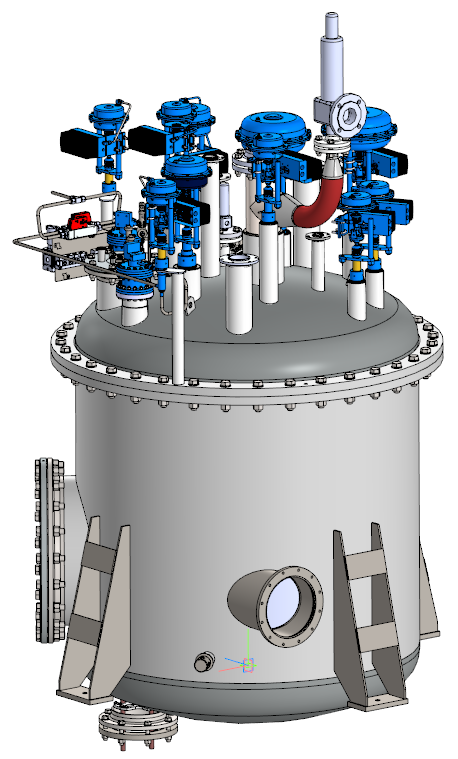 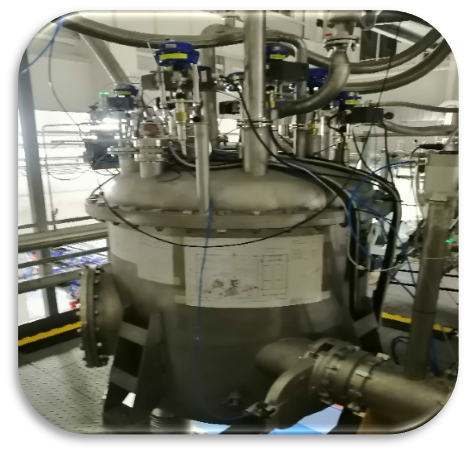 The control Dewar is a functional block of the MPD magnetic cryogenic system. Control Dewar regulates the supply of cryogenic liquids to the magnet under appropriate thermodynamic conditions in accordance with operating modes, as well as the stable maintenance of helium cooling of the electrical input of low-temperature current leads.
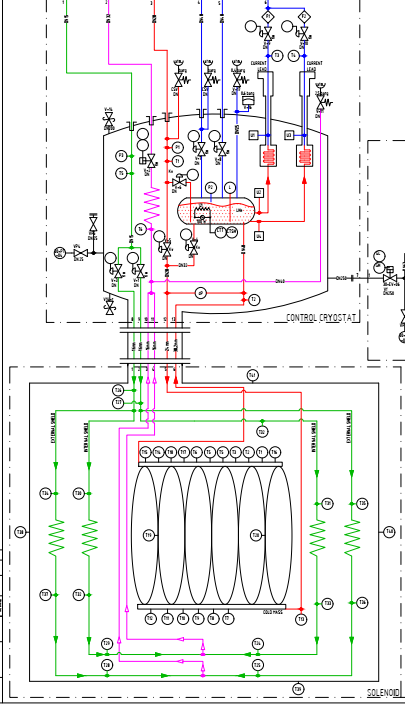 Satellite helium refrigerator
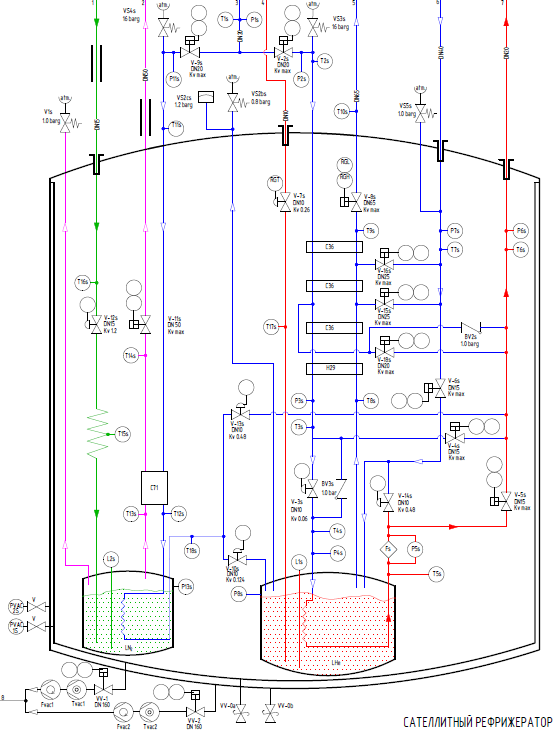 One of the main elements of the magnetic cryogenic system is the satellite helium refrigerator (SHR). The satellite helium refrigerator is designed to supply gaseous and liquid helium to the control Dewar, and then to the superconducting solenoid coil of the MPD detector.
The satellite helium refrigerator has a cooling capacity of 100 W at 4.5 K. The normal operating pressure of compressed helium at the inlet, depending on the operating mode, is 13 bar(g) (max 16 bar(a)). The satellite helium refrigerator has optimal cooling stages, ensuring the most stable cooling of the superconducting detector coils to a temperature of 4.5 K.
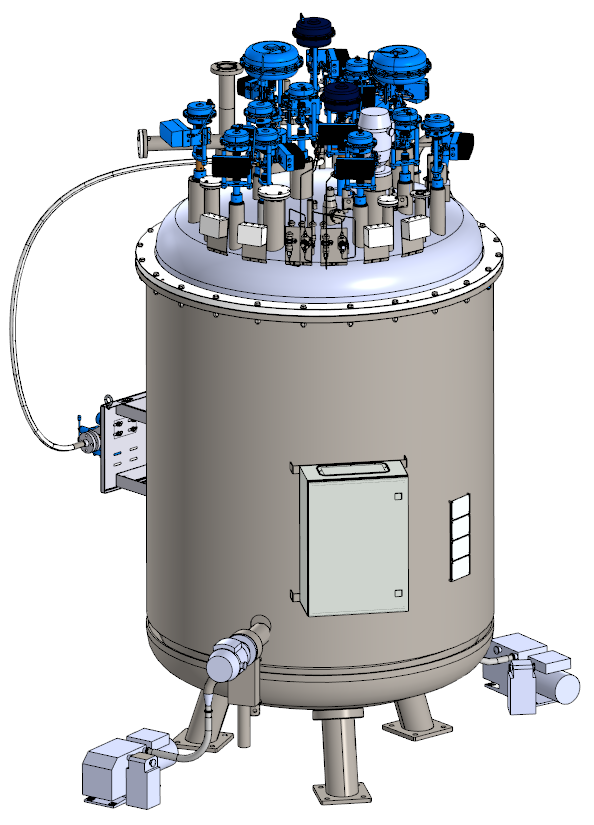 Nitrogen Temperature Correction System (NTCS)
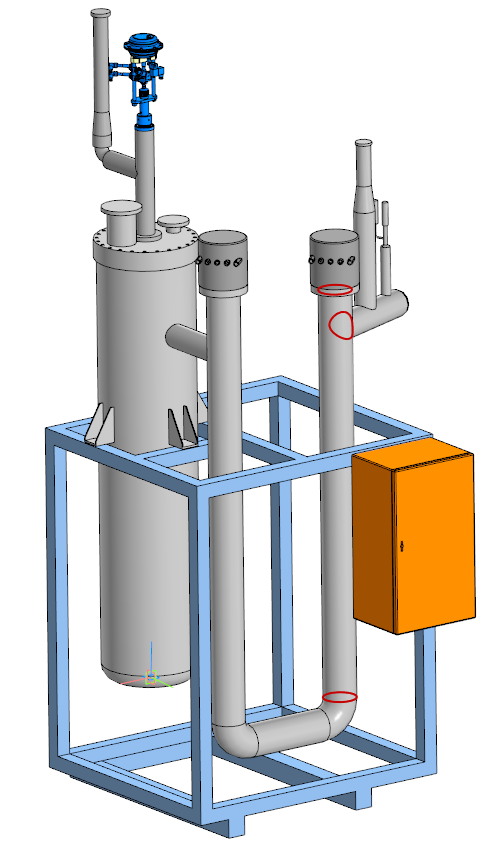 The Nitrogen temperature correction system (NTCS) is designed to supply liquid or gaseous nitrogen at a controlled temperature to the nitrogen screens of the MPD detector solenoid. NTCS is necessary to control the required maximum temperature gradient in the solenoid during both cooling and warming.
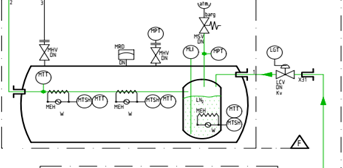 The cooling/warming system of the thermal screens of the MPD multi-purpose detector is carried out using an automated control system. All sensors and actuators are connected through the control rack to a programmable logic controller (PLC).
The automatic process consists of 4 phases with subphases:
1) standby mode;
 2) the beginning of filling of the MFS and evaporation;
 3) pumping LN2;
 4) emptying and warming the cryostat.
 PID control is used to operate the heaters of the installation
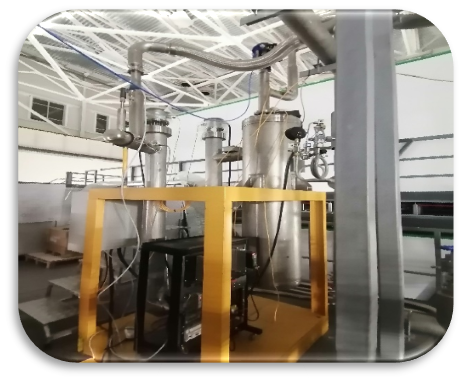 Temporary scheme of cooling at 80 K
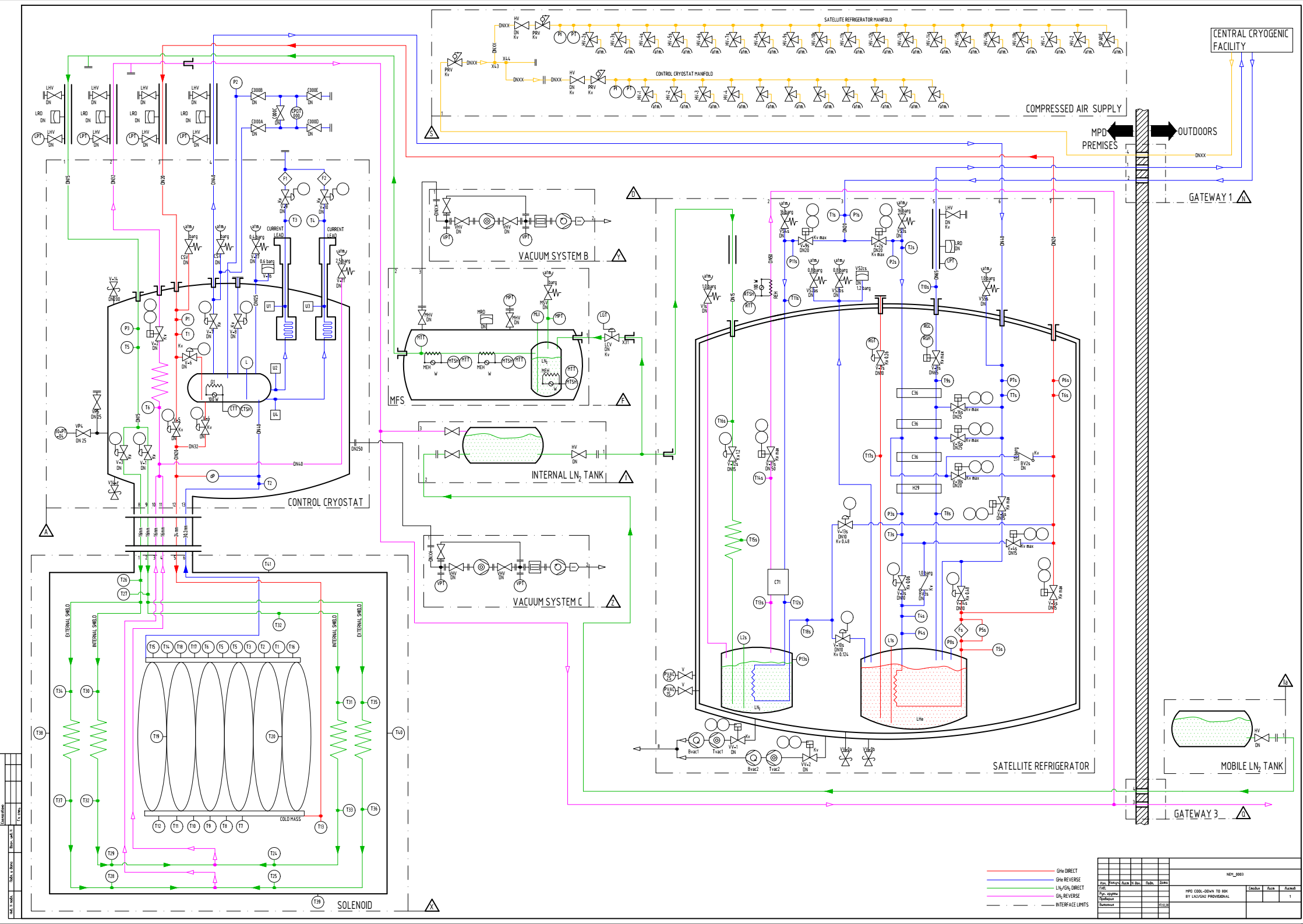 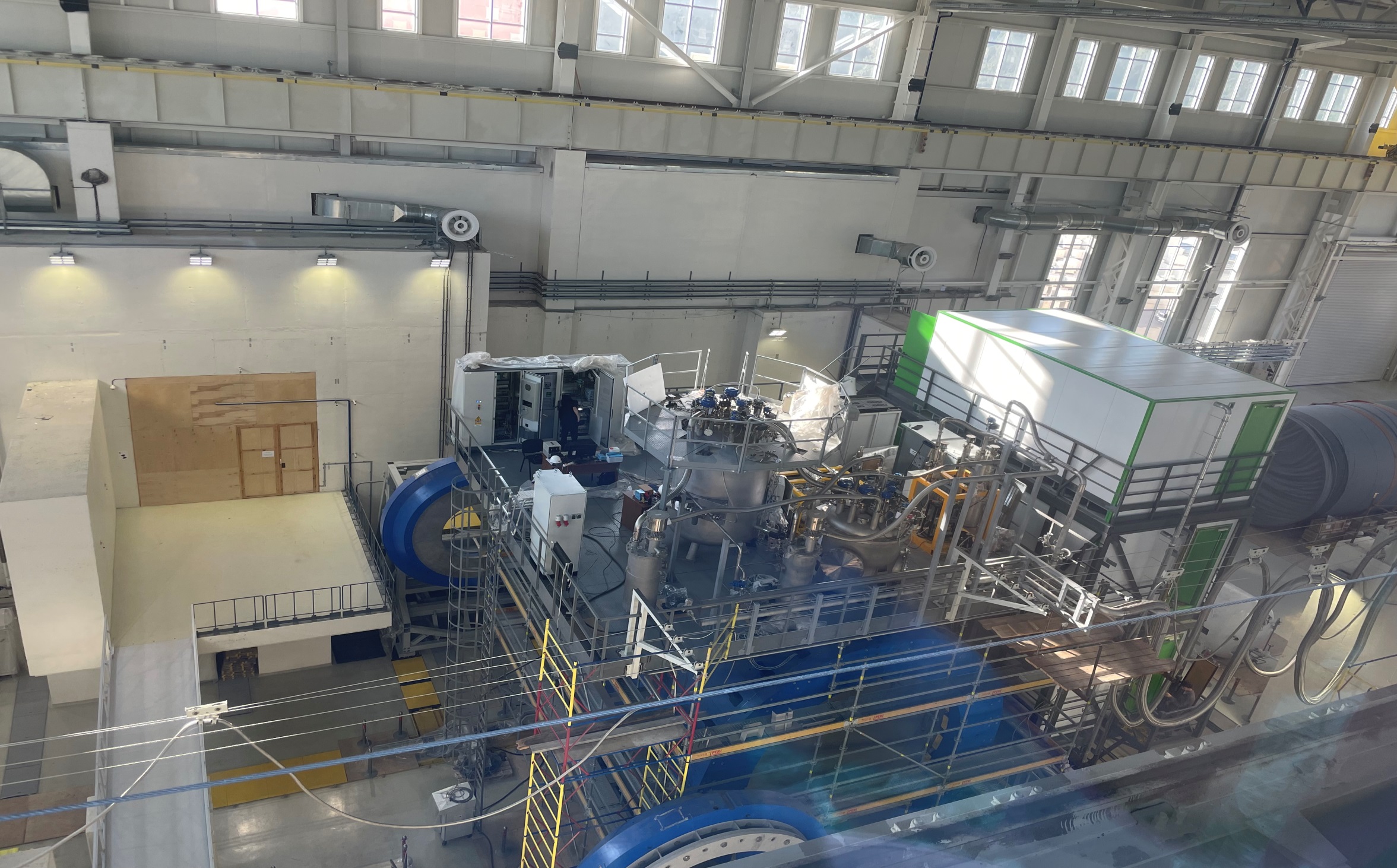 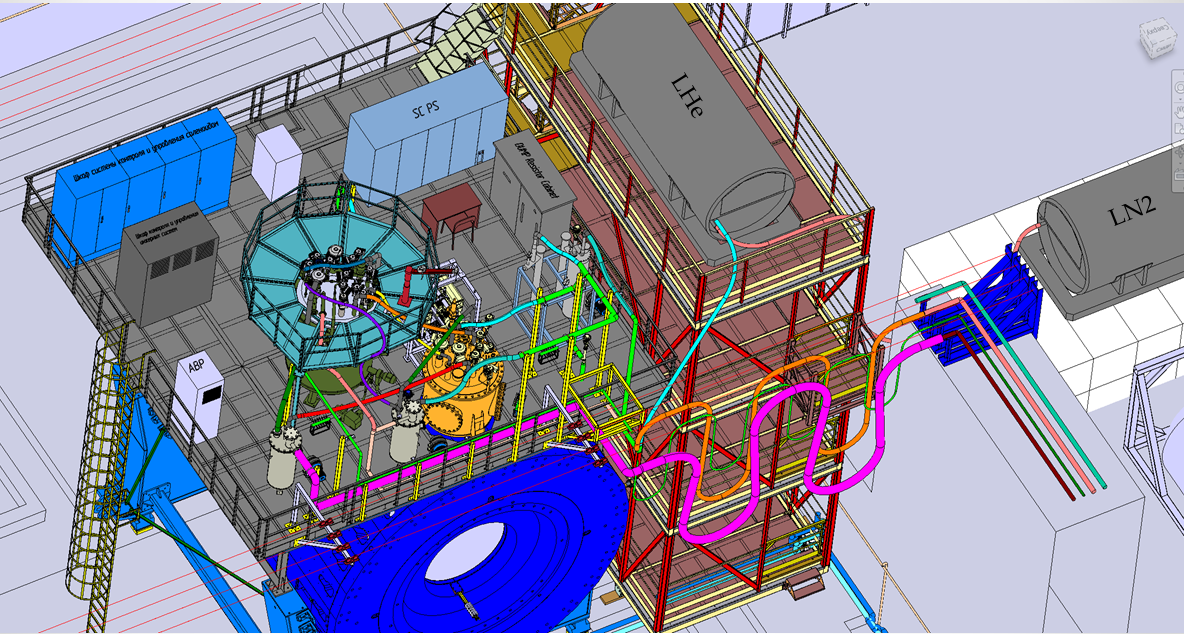 The first cooling by 72K
Tasks of the first cooling

Cooling the superconducting coil to nitrogen temperatures (78 K).
Check leak by cold model.
Test of maintaining a multi-purpose detector cooling rate of 1 Kelvin per hour.
Cooling of heat shields in automation mode.
Investigation of heat loads at the cooling stage and at 78K mode (stationary).
Cooling the superconducting coil with liquid helium.
Determination of heat inflow when vacuum deteriorates (heating mode).
Test cooling by nitrogen shield without helium circulation.
Maintaining a multi-purpose detector warming rate of 1 Kelvin per hour by warm mode.
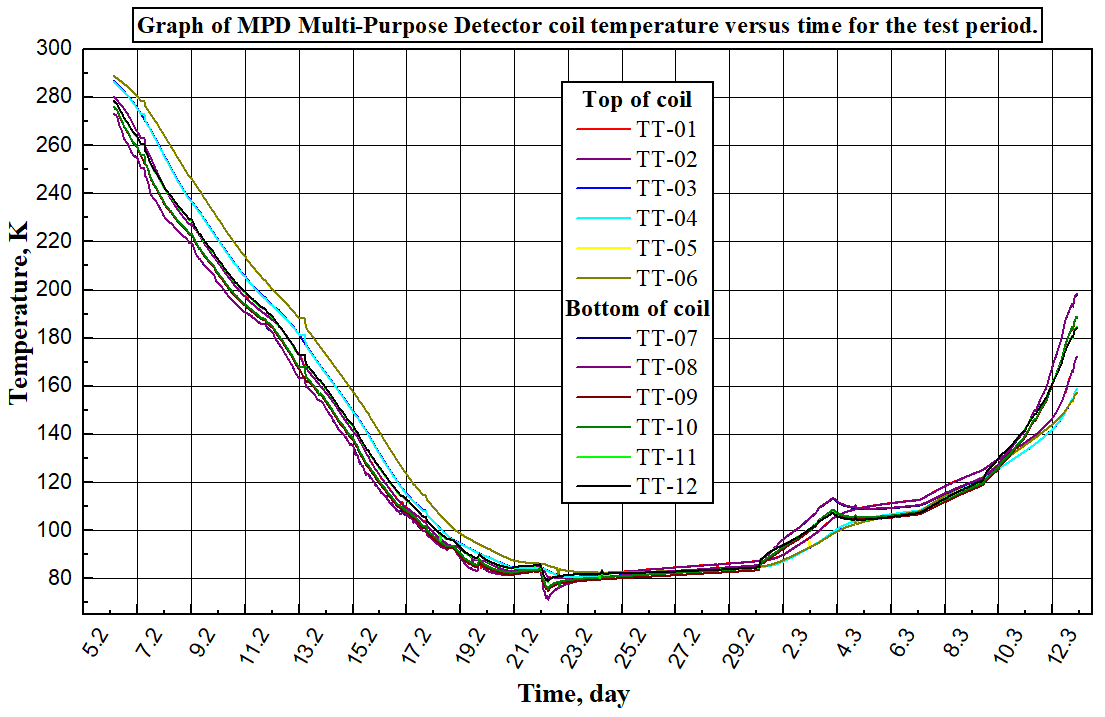 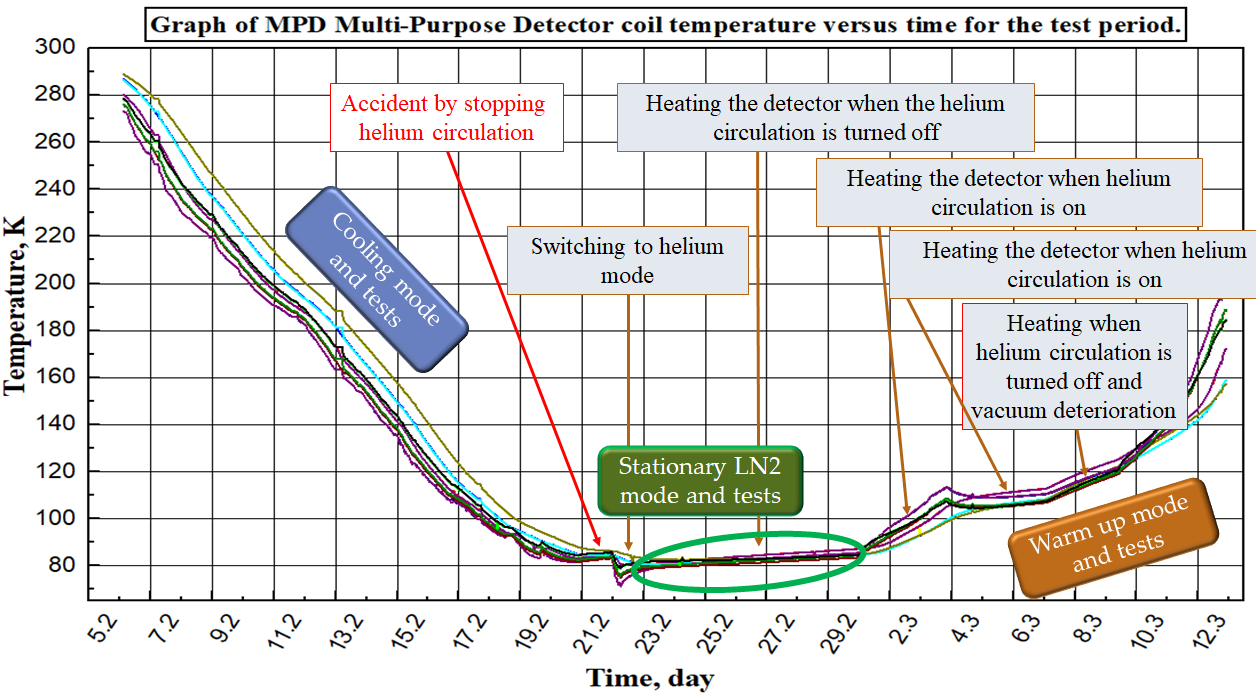 Dependence of the temperature of the coil (MPD detector) when cooling the thermal screens and switching off by helium circulation
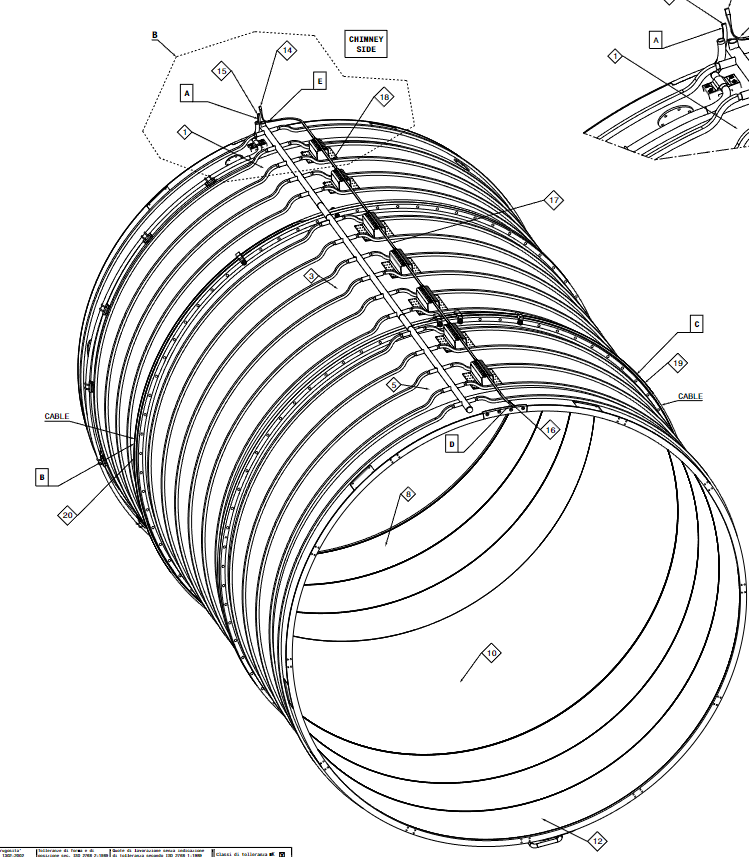 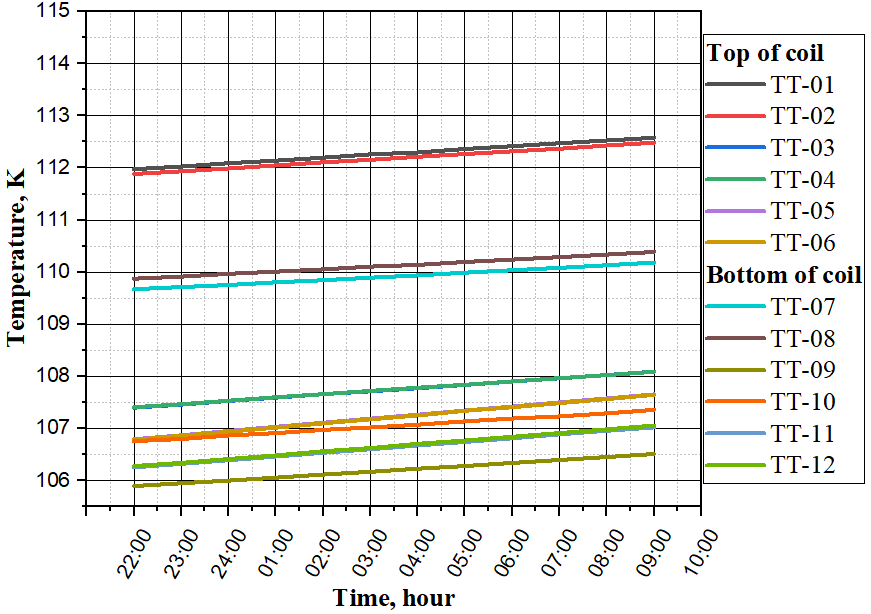 Uniform temperature rise 0.5 K by 11 hours
Conclusions of first cooling
Successful cooling solenoid by 72 K.
No cold leak in thermal shield and LHe circle.
Obtained cooling parameters of cryogenic equipment can be accept and are consistent with a manual (1 - 1,5K/h).
Heat load into solenoid are consistent by passport and low then 100 W.
Cooling time from room temperature to 80 K take’s about 13 days (need optimization, temperature difference need less then 30 K).  
Successful test of hold 80 K temperature solenoid by LN2 shield without helium circulation (not actuators, no risks let us hold solenoid by 80 K all time It is extend a life time of solenoid).
 Successful a warm mode test
Chapter 3Control and protection system.
Control system
All signals from solenoid engineering system connect to control system
Valves position in different operation and alarm modes
Failure list and feedback on CS
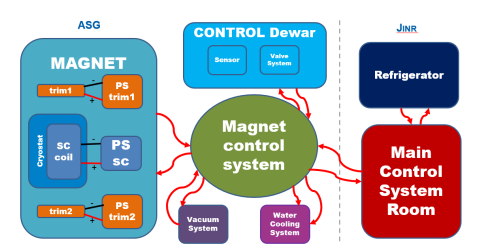 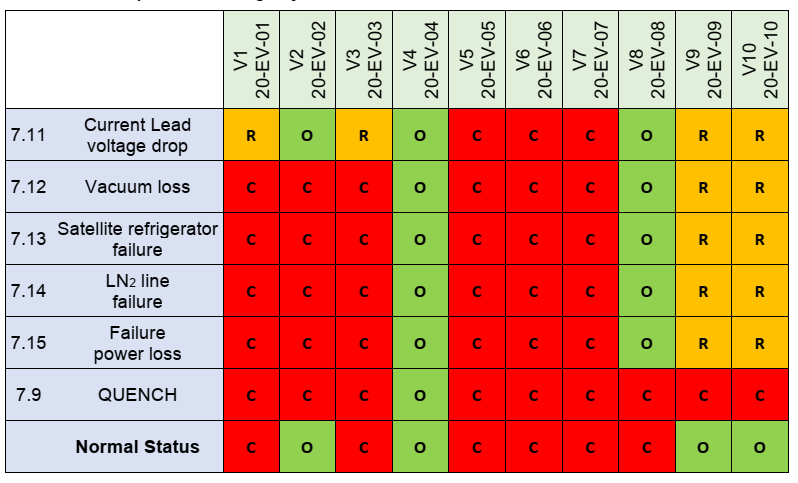 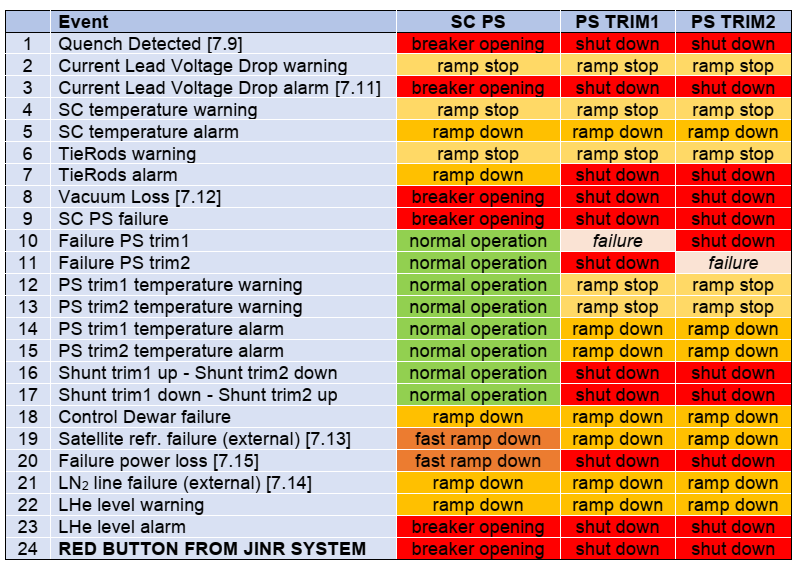 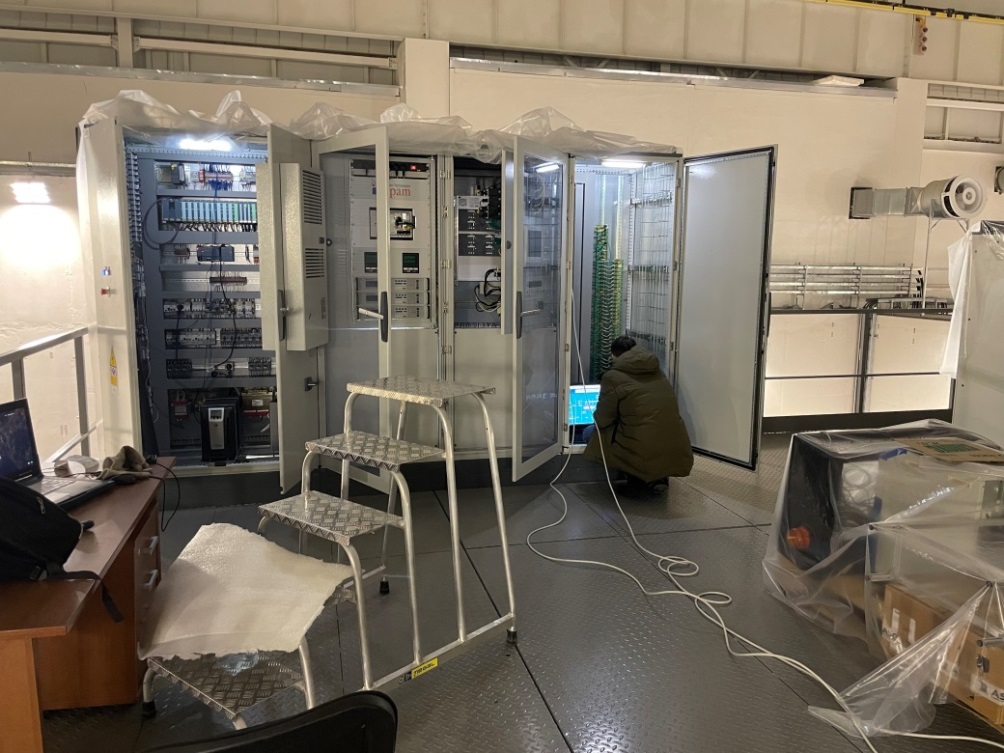 Main control parameters
Temperature of CS cables (we add 6 sensors to chimney area and current leads)
Temperature of thermal shield
Volume of LHe in control Dewar vessel
Voltage taps (drop current at CS, current leads)
Pressure inside vacuum vessel
Tie rods (stress sensors, position of cold mass)
Water flow and temperature
Refrigerator failure (by LHe level)
Test of solenoid protection system (voltage taps)
Nominal current  - 1790 A
Nominal volts  - 10 V
Induction – 0,5 T
For the safety of SC cables and previously shout down power system, provide QD and voltage taps.
Voltage taps located in to welding points of SC cables, warm and cold part of current leads. 
Signals from voltage taps transfer to Yokogawa, converted and gives a control signal to QD.
Safety parameters is +/- 1 V.
Test parameters 1,2A, 10V
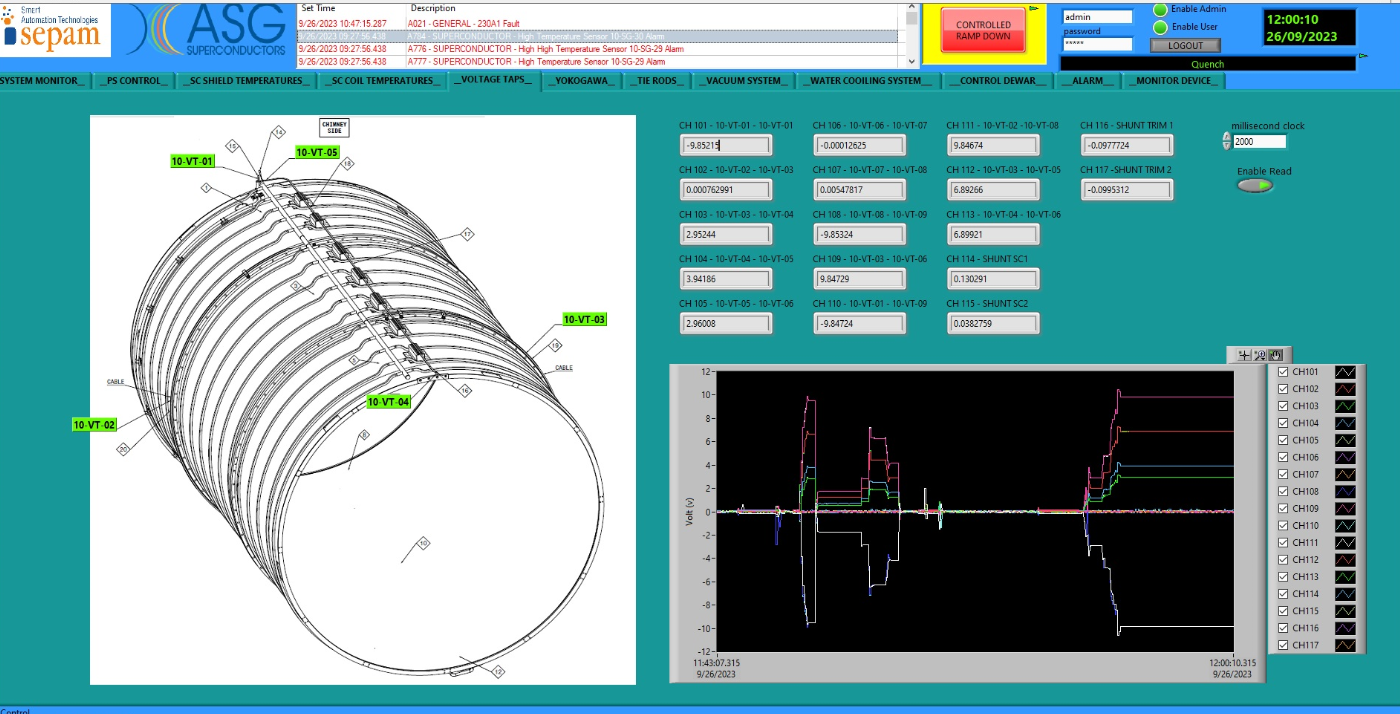 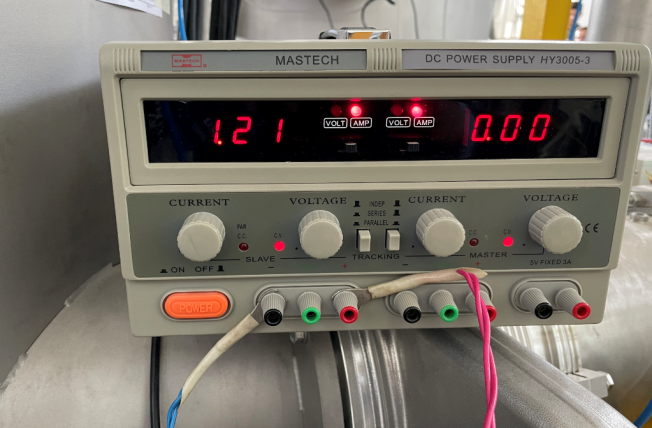 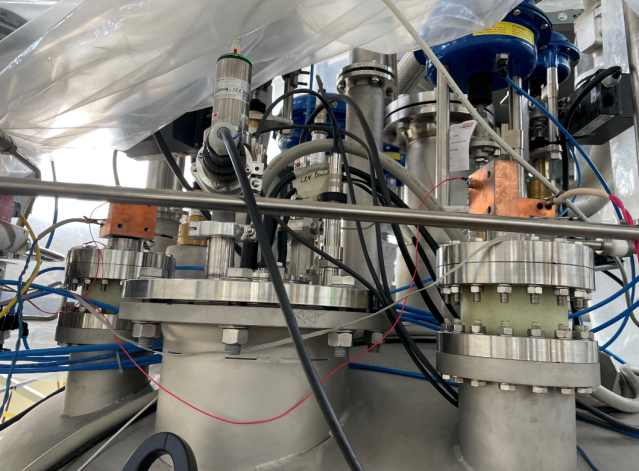 Timeline
September – October 2024 – start cooling at 4 K

October – November 2024 – cooling water engineering system preparation and technical and heat tests 

October – November 2024 – prepare a program and test for Power supply system, quench detection system and energy evacuation system.

November – December 2024 – beginning of current supply.  

November 2024 – January 2025– assembling and measurement of magnetic field in MPD magnet. 

January… - automatization of engineering system of solenoid (propose to take part in this tasks)

Purpose to take part of cooling of solenoid, test of power supply system (meet with an equipment  and training, formation of algorithms preparing an automatization software).
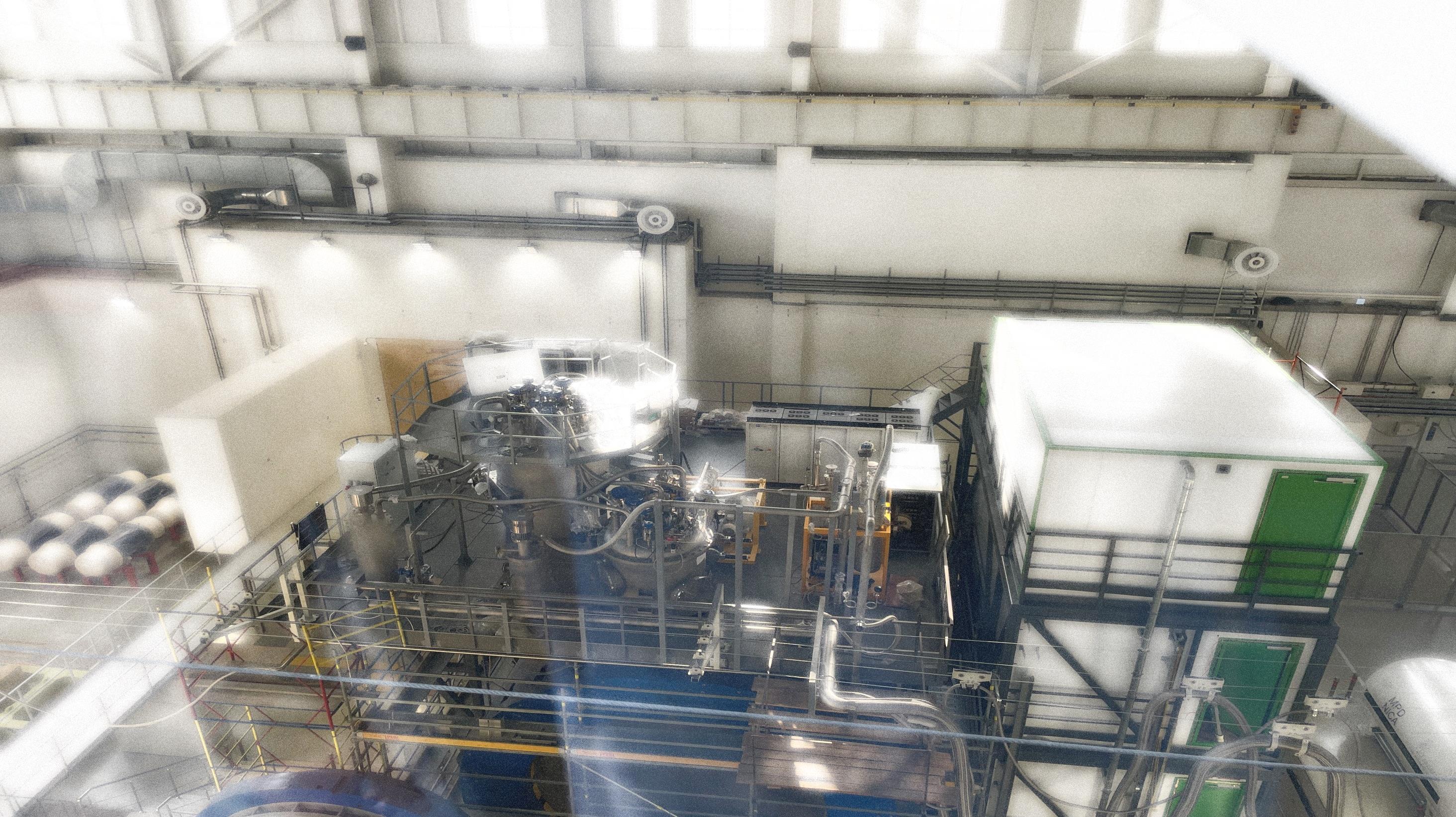 Thank you for attention